Structure Session Outline
From HQ to MQXFD1					Hélène Felice

Lessons learned at LBNL					Dan Cheng

Experience from MQXFD0				Mariusz Juchno

Preliminary Target for MQXFS1 assembly		 Hélène Felice
05/12/2015
H. Felice
1
From HQ to MQXFD
H. Felice – D. Cheng – M. Juchno – P. Ferracin
Outline
HQ01 to HQ03

Preload history








MQXFD1 assembly  and cool-down
Structure validation
Recommendation toward MQXFS1
2014
HQ03
HQ01a-b-c
HQ01d-e
HQ02a-b
2010
2011
2012
2013
2015
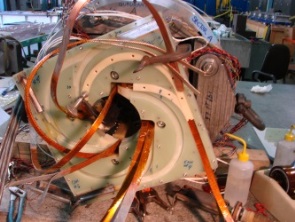 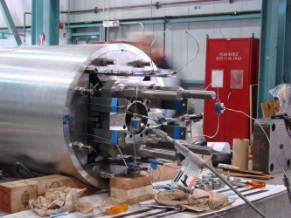 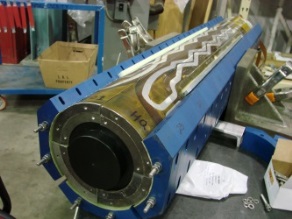 05/12/2015
H. Felice
3
Preload Challenges
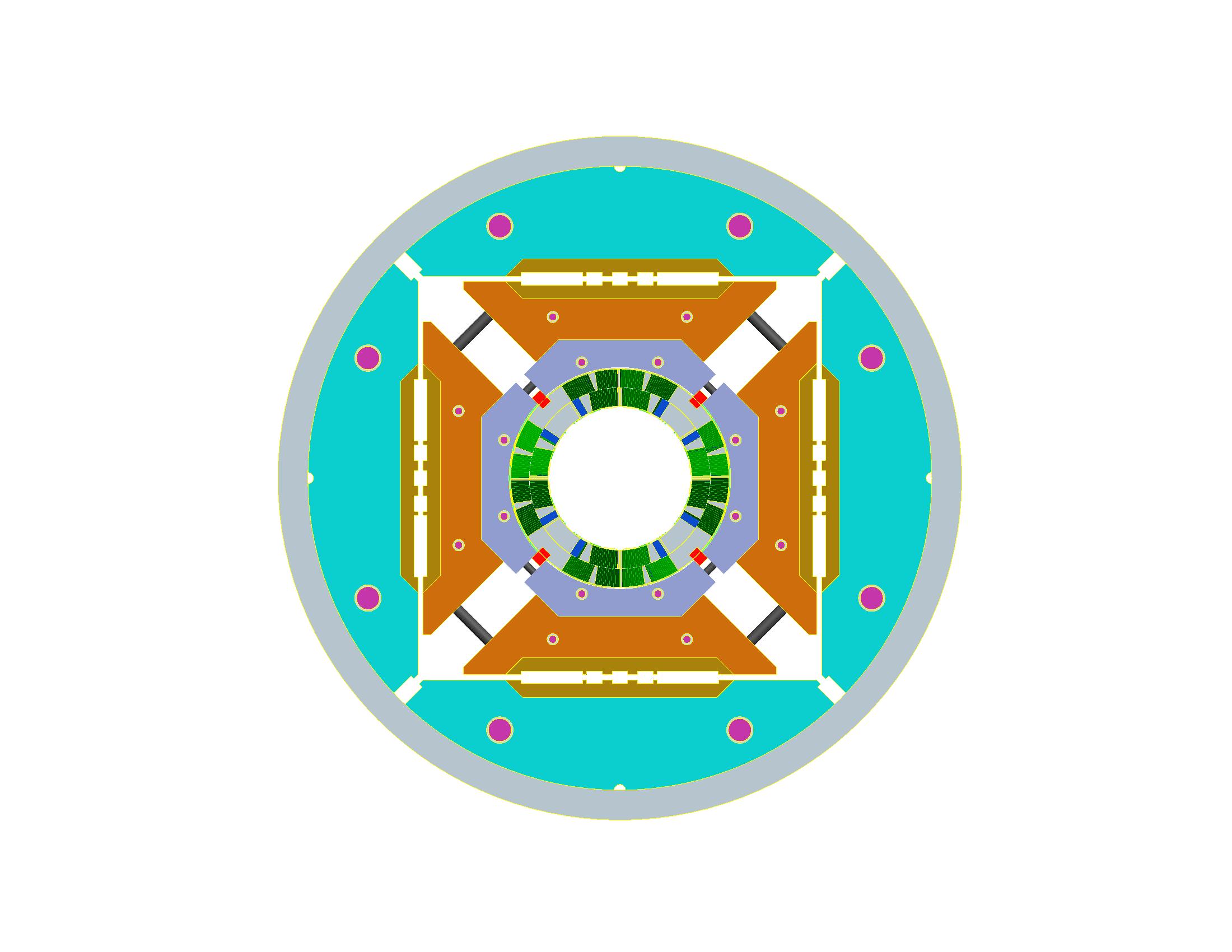 Objective 1
Preload the magnet to avoid coil/pole detachment at operating condition
While remaining conservative
Safe azimuthal stress range defined by TQS03 study


Objective 2
Maximize alignment 
Pole key to collar gap
Al alloy bolted collars
Yoke master
Pad master to yoke master
Pad
master
05/12/2015
H. Felice
4
Typical Assembly steps
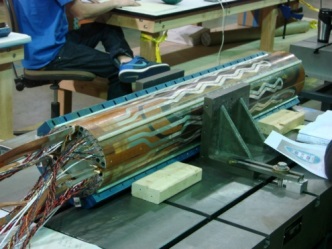 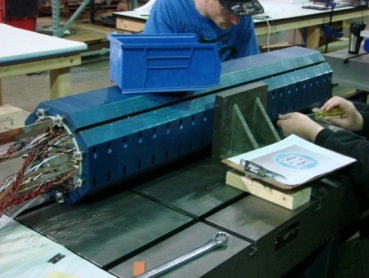 Ground plane insulation layout
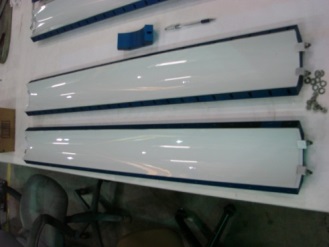 Coil CMM measurements
Actual coil OD
Assembly with Fuji paper
No shimming of the  pole key
Nominal Radial shims
Actual radial shims
Nominal pole key shims
Actual pole key shims
Measurement of pole gap dimensions along the length using measurement pins
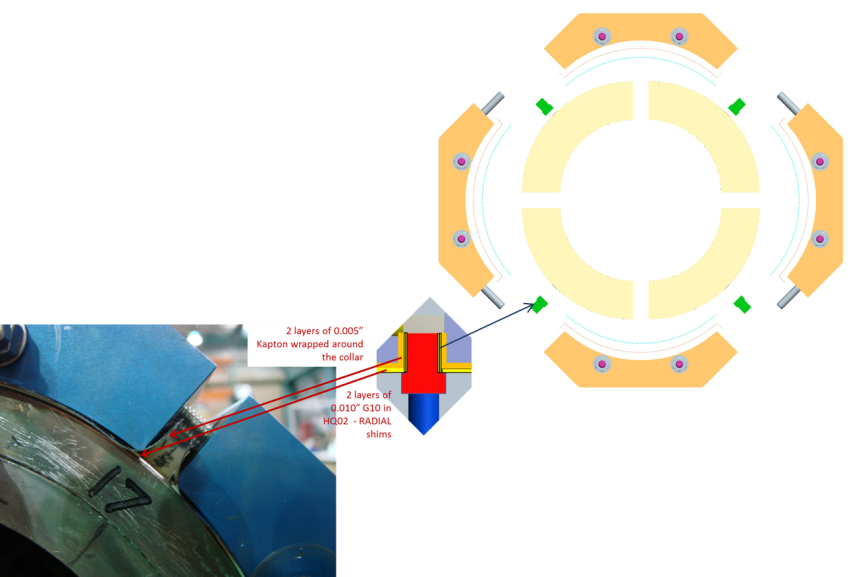 Fuji paper inspection
Kapton
OK
G10
05/12/2015
H. Felice
5
Typical Assembly steps
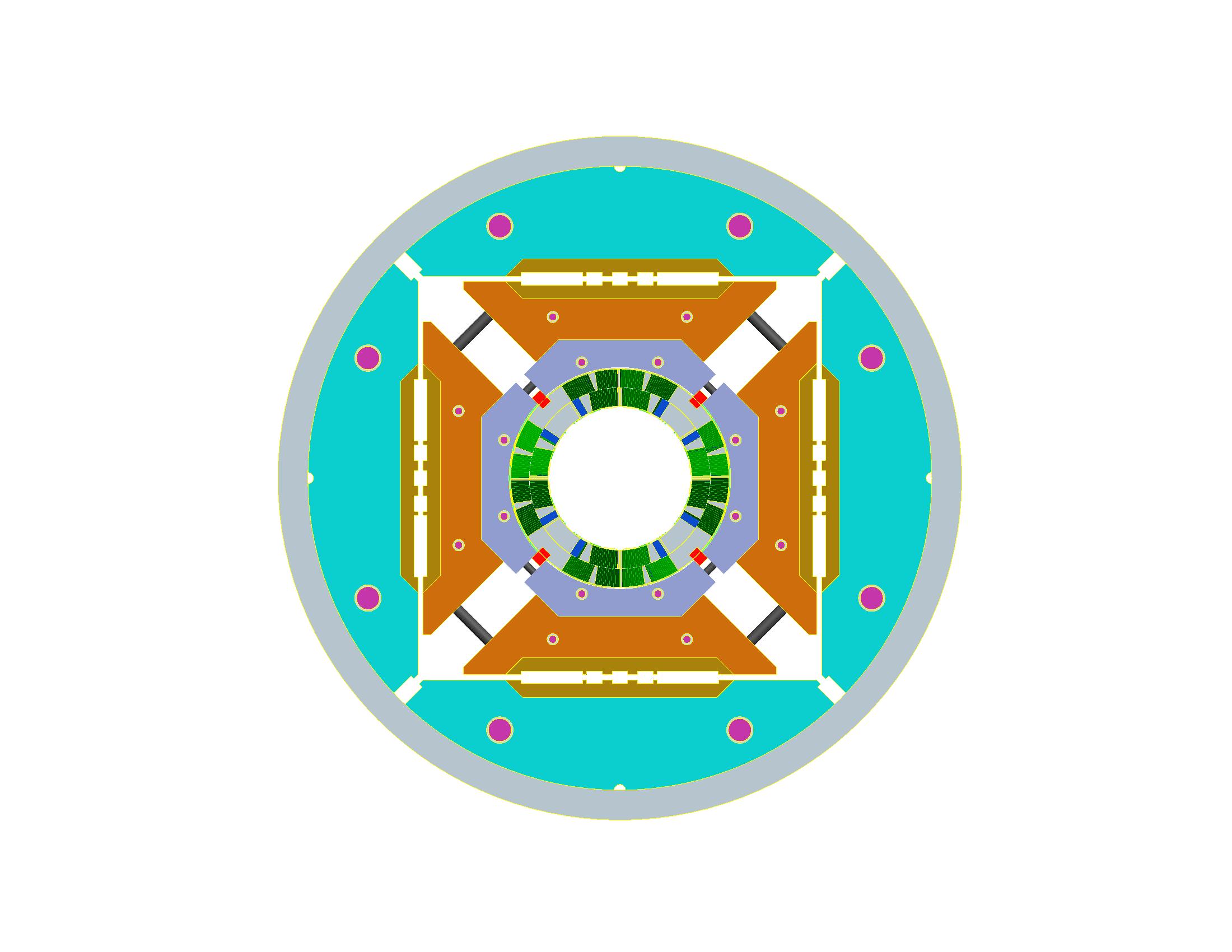 Ground plane insulation layout
Coil CMM measurements
Actual coil OD
Assembly with actual G10 and Kapton radial shims
Nominal Radial shims
Actual radial shims
Nominal pole key shims
Actual pole key shims
Pole shims
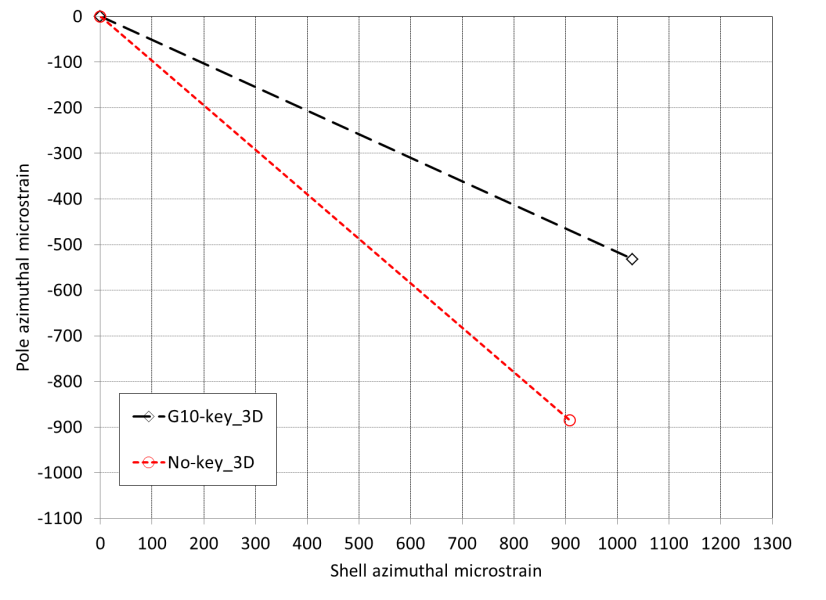 2 possible regimes:
Pole key to collar contact or no contact
Measurement of pole gap dimensions along the length using measurement pins and feeler gages
Assembly
05/12/2015
H. Felice
6
HQ Preload overview
Likely related to coil fab
Lack of magnet performance
prevents from checking other coil preload
Axial preload:
sz rod = 60 / 160 MPa 
 ez rod = 880 me / 2000 me
Axial preload was never an issue in HQ
HQ01 disregarded
HQ02: reference magnet
05/12/2015
H. Felice
7
HQ02a Behavior
Test performed at FNAL, Guram Chlachidze
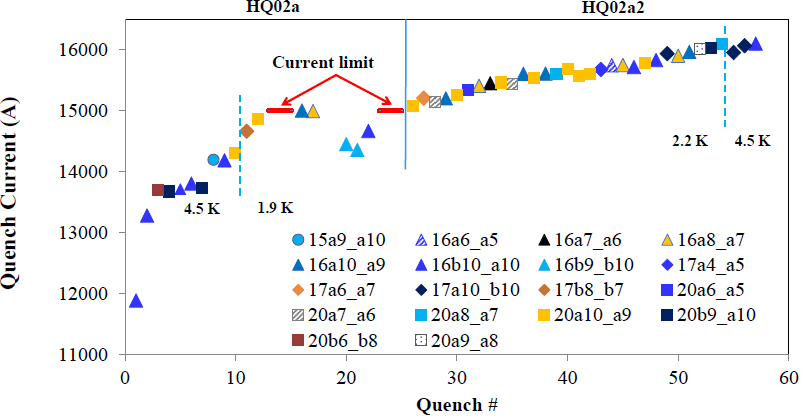 Training slows down at 15 kA = 170 T/m
A possible explanation:
Lack of preload starts at 15 kA => more interception than predicted by model
Coil SG behavior unreliable during test (See Dan Cheng’s talk)
Preload increase for HQ02b was based on shell SG measurement and training performance
05/12/2015
H. Felice
8
HQ Preload overview
Likely related to coil fab
Starting at 15 kA (170 T/m)
More force interception?
Lack of SG at cold prevents comparison with model
Preload adjusted based on test performance
Sufficient to 95% at 1.9 K
Lack of magnet performance
prevents from checking other coil preload
Axial preload:
sz rod = 60 / 160 MPa 
 ez rod = 880 me / 2000 me
Axial preload was never an issue in HQ
05/12/2015
H. Felice
9
HQ02b Preload and stress summary
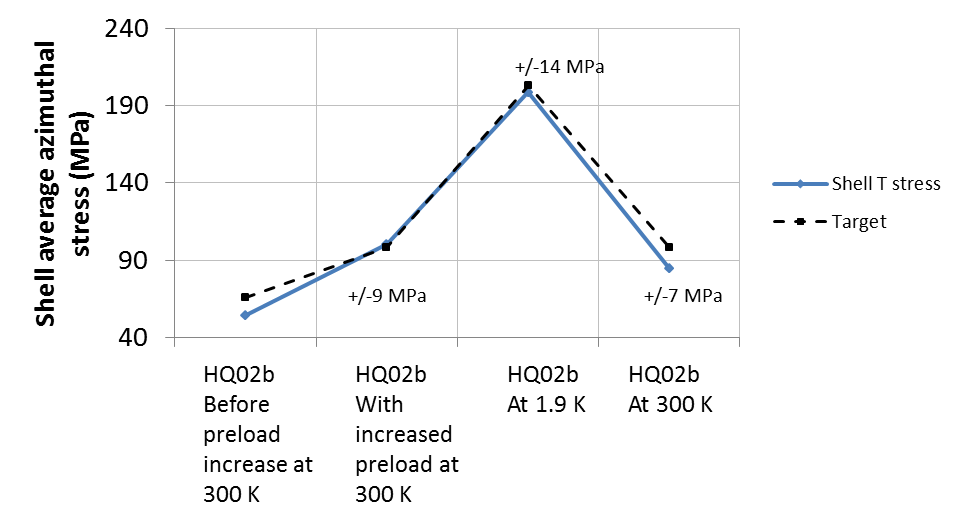 Shell SG
Coil SG at room T
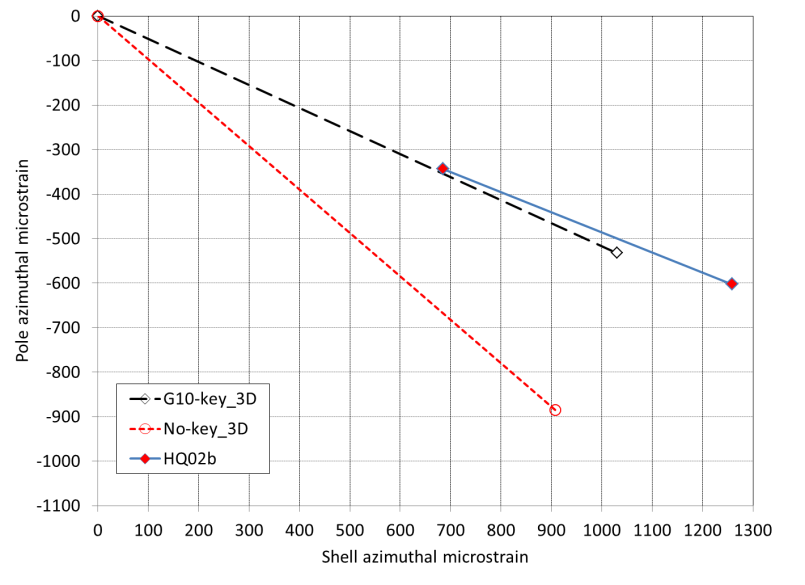 Azimuthal stress (MPa)
205 T/m – 18.2 kA – 1.9 K HQ02 Iss
Azimuthal stress (MPa)
188 T/m – 16.6 kA – 4.2 K HQ02 Iss
Azimuthal stress (MPa)
4.2 K
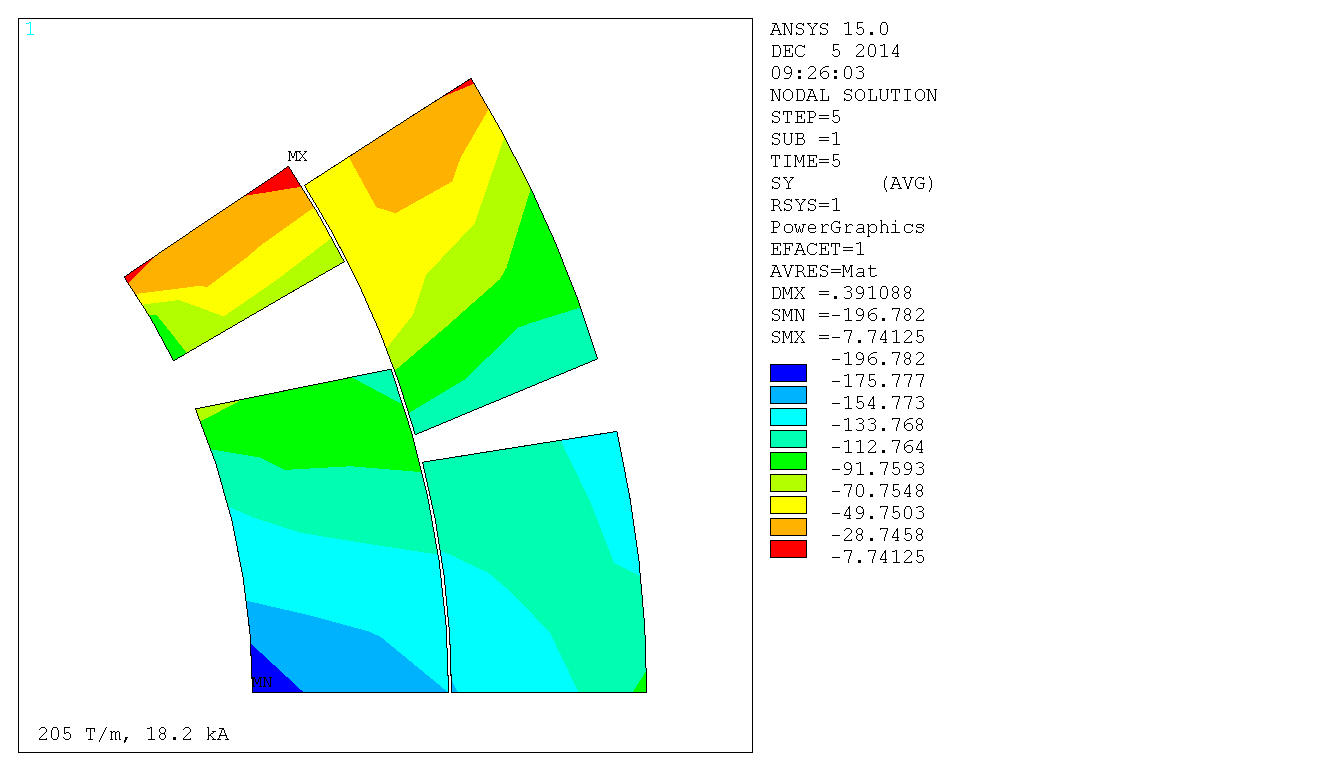 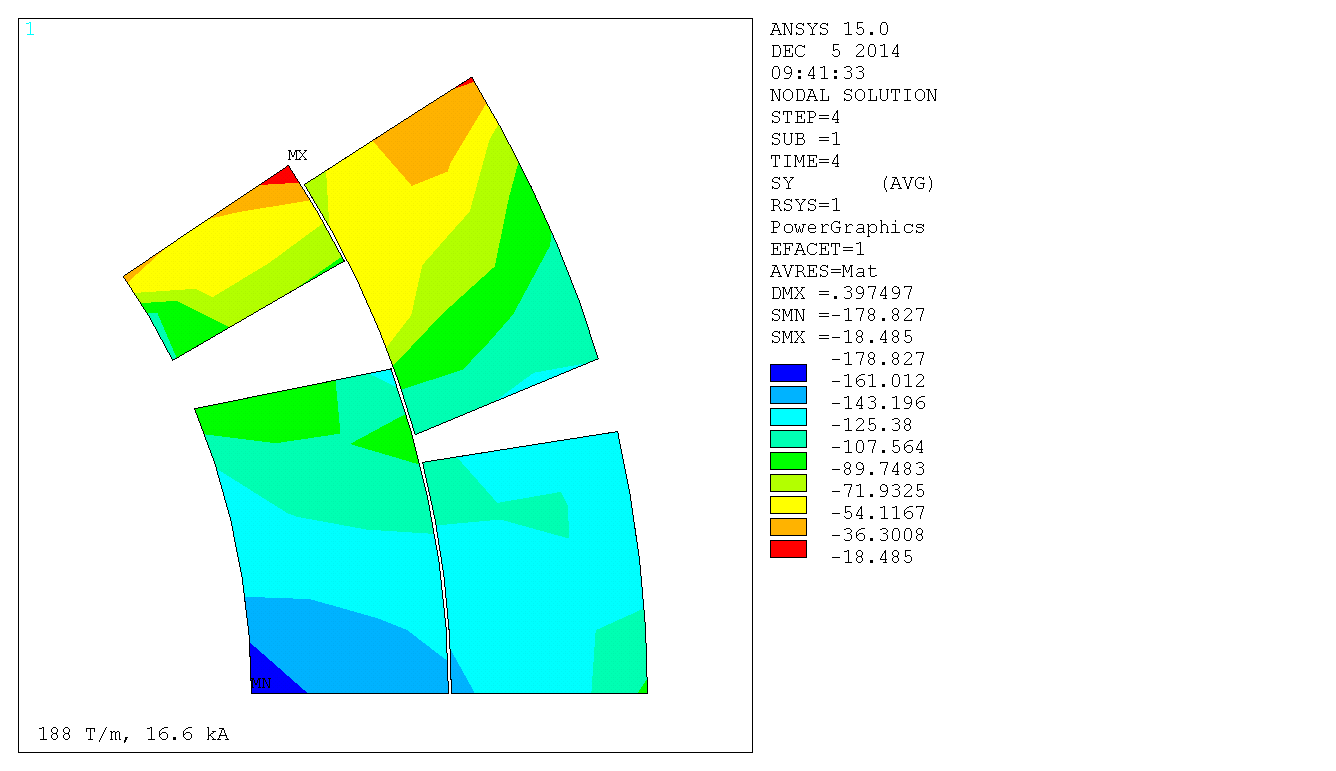 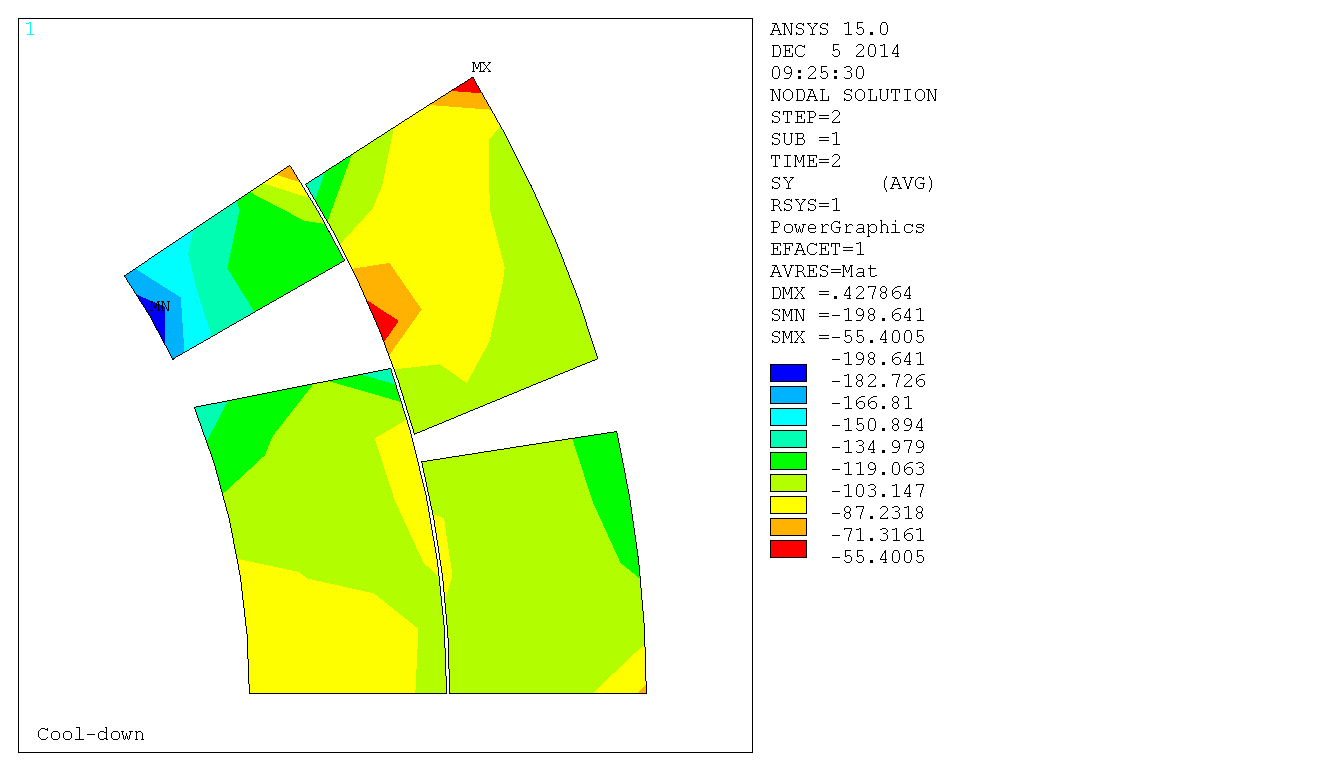 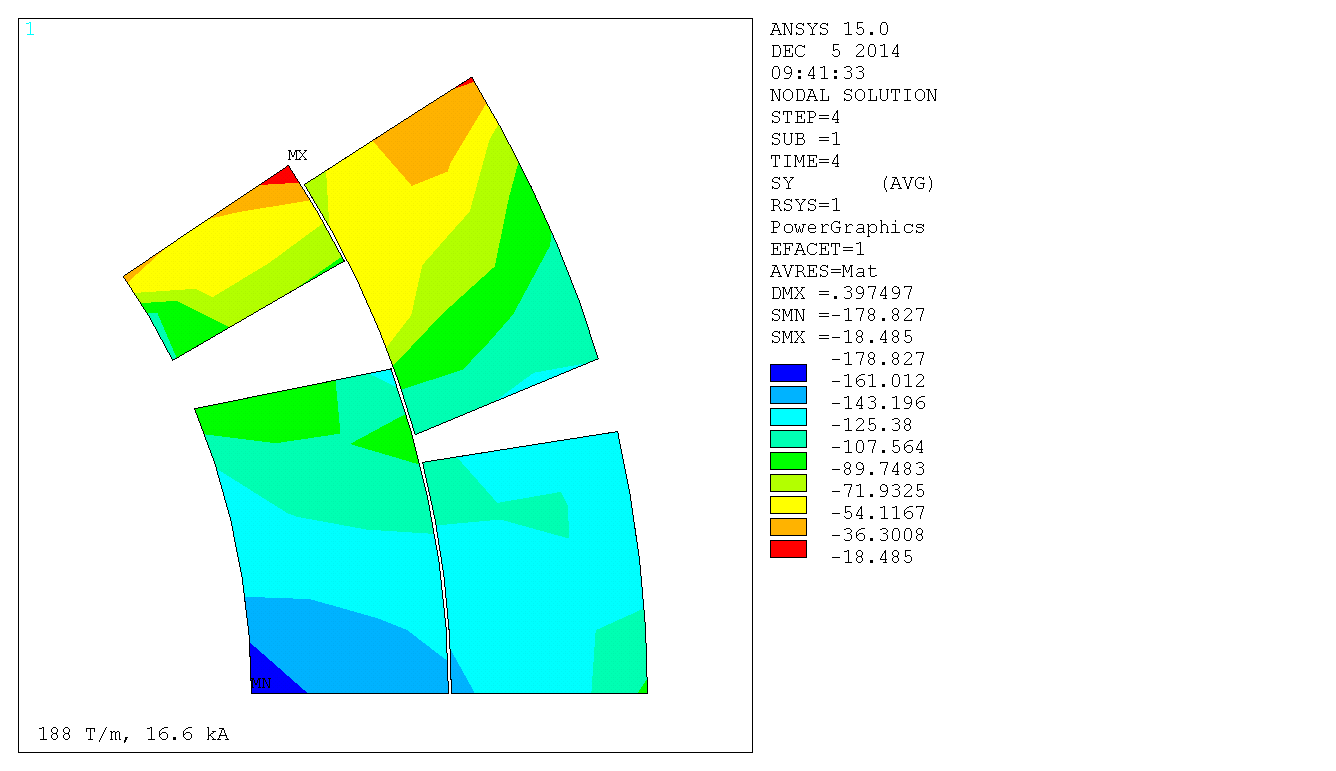 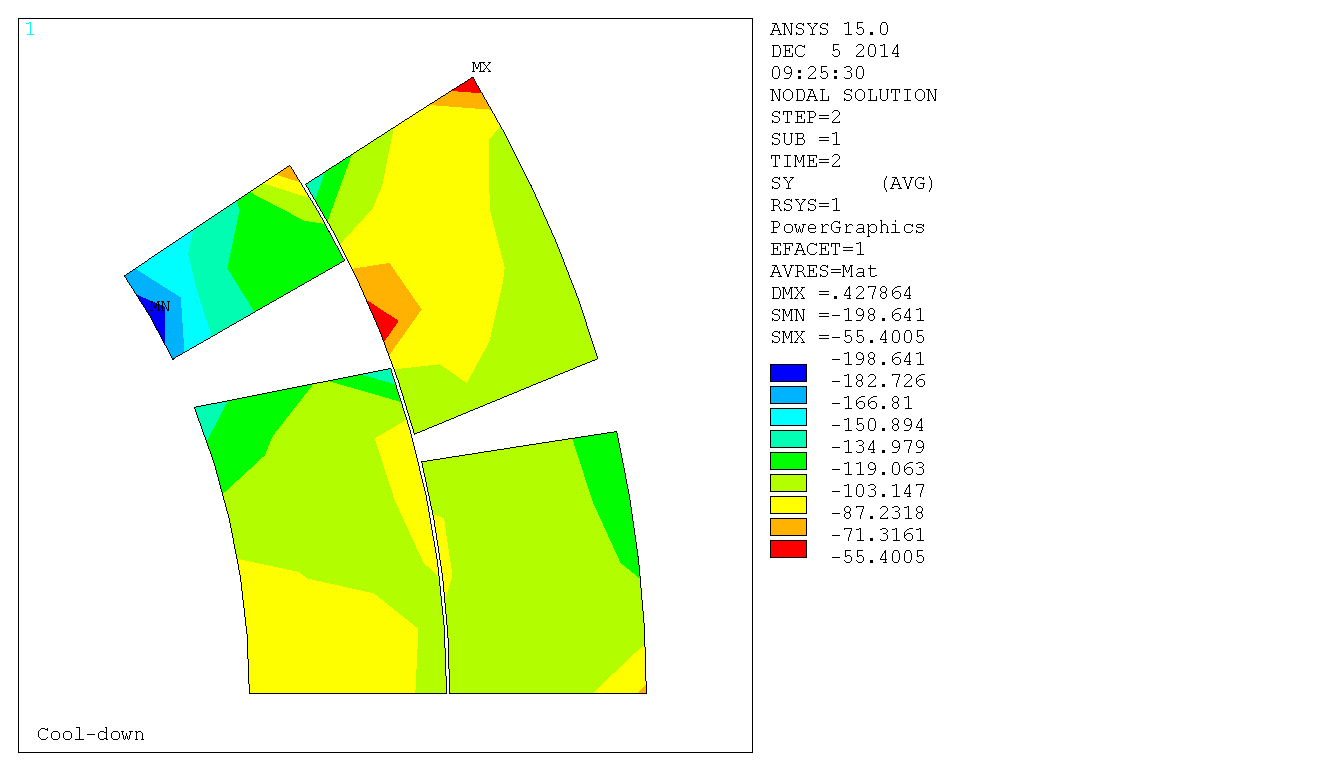 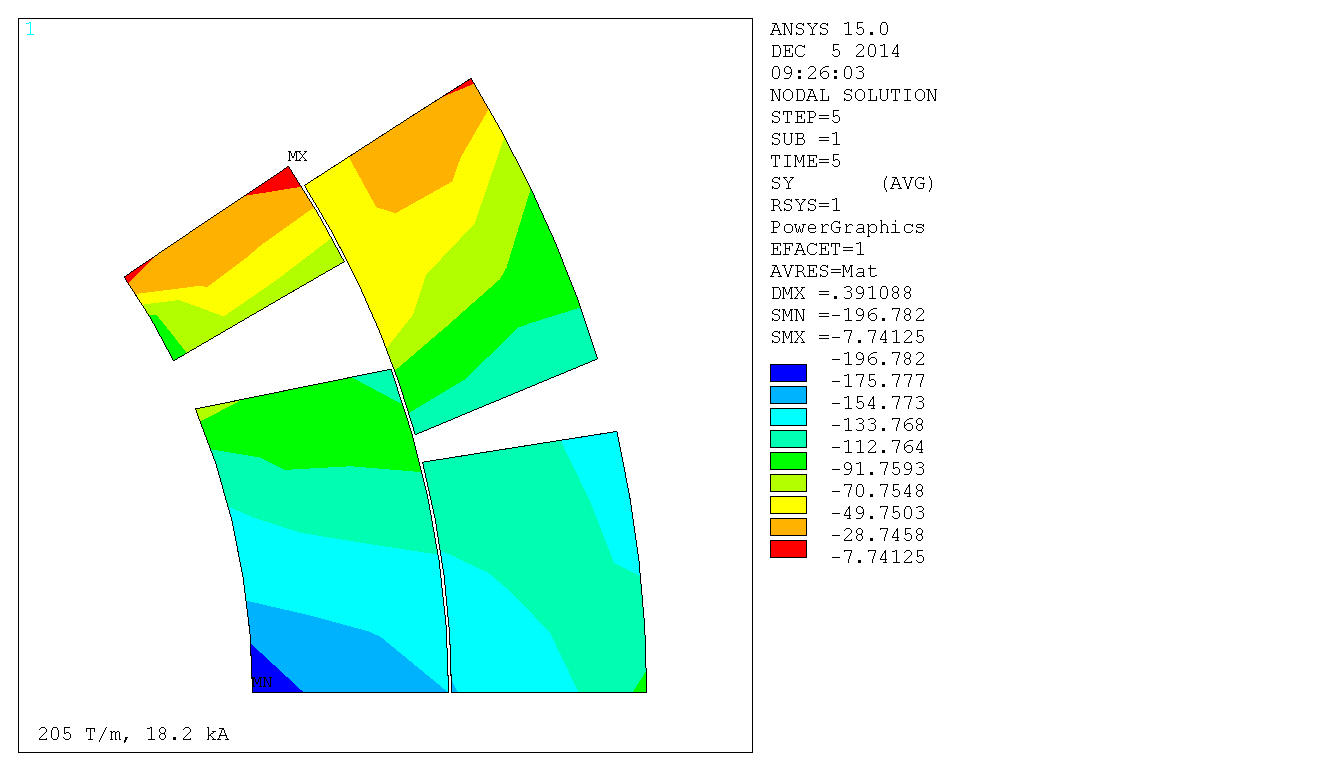 05/12/2015
H. Felice
10
HQ02b performance
Test performed at CERN
95% Iss – 195 T/m
Top-head limit
Preload increase => Improved training rate in HQ02b
Azimuthal stress range: 180-200 MPa
05/12/2015
H. Felice
11
HQ Preload overview
Likely related to coil fab
Starting at 15 kA (170 T/m)
More force interception?
Lack of SG at cold prevents comparison with model
Preload adjusted based on test performance
Sufficient to 95% at 1.9 K
Lack of magnet performance
prevents from checking other coil preload
Axial preload:
sz rod = 60 / 160 MPa 
 ez rod = 880 me / 2000 me
Axial preload was never an issue in HQ
05/12/2015
H. Felice
12
HQ03
Test performed at FNAL, Guram Chlachidze
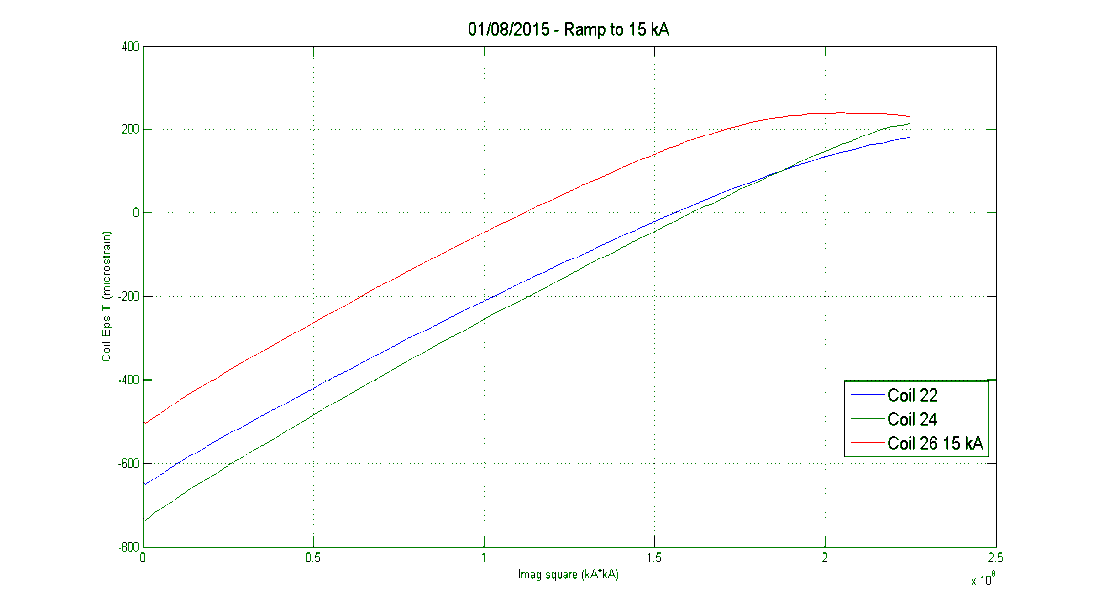 Same preload condition as HQ02b
Same expected stress distribution as HQ02b
SG procedure was fixed => 3 out of 4 coils
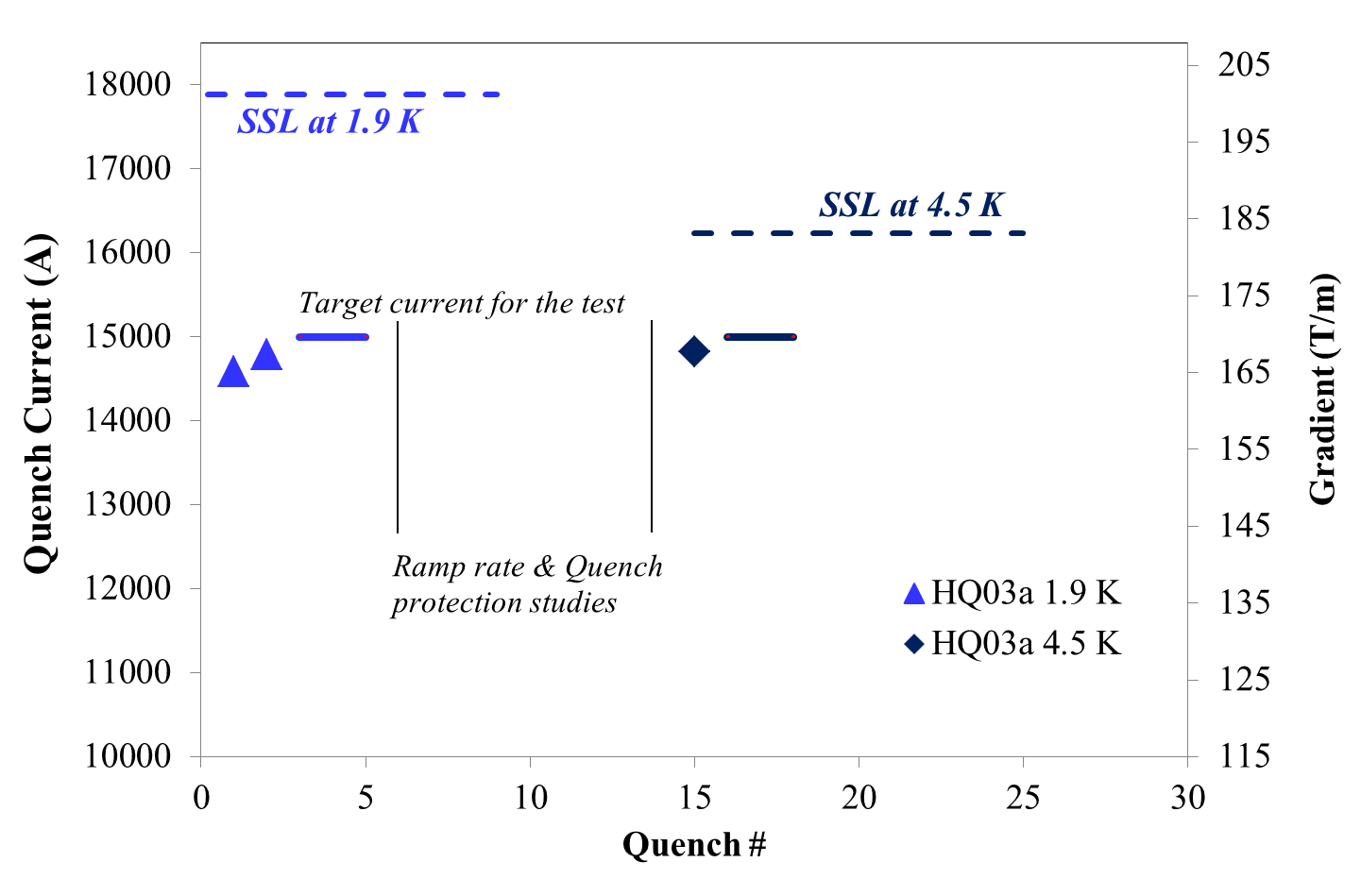 Coil EpsT (me)
Rate of unloading
measured~ 450-500 me/108 kA2
ANSYS ~ 400 me/108 kA2
I2
1st quench at 81.5 % at 1.9 K
Possible start of unloading in coil 26 uncorrelated to quench to be confirmed in HQ03a2
05/12/2015
H. Felice
13
Coil overall dimensionsF. Borgnolutti (CM22 – May 2014)
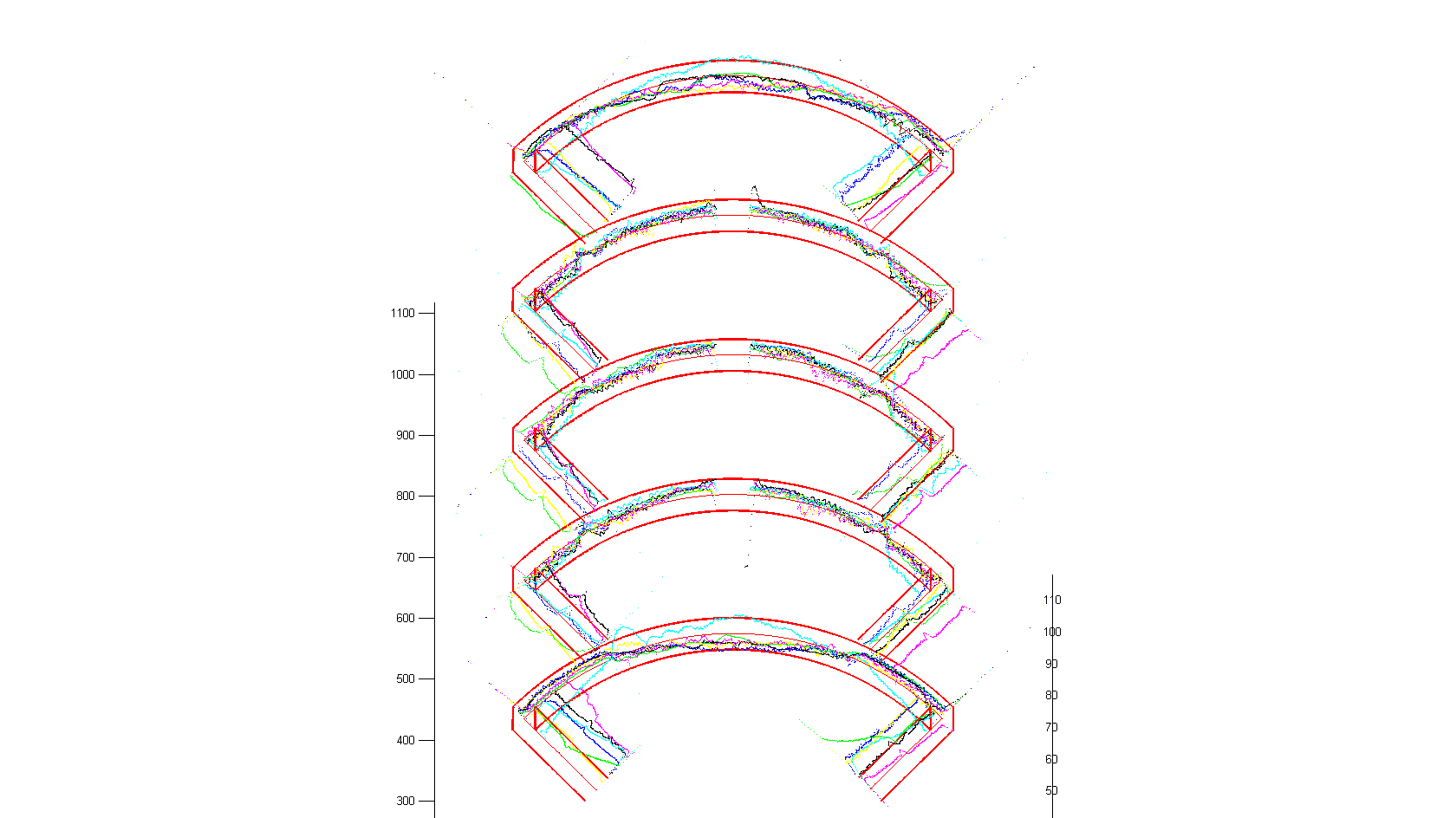 +50 μm
+250 μm
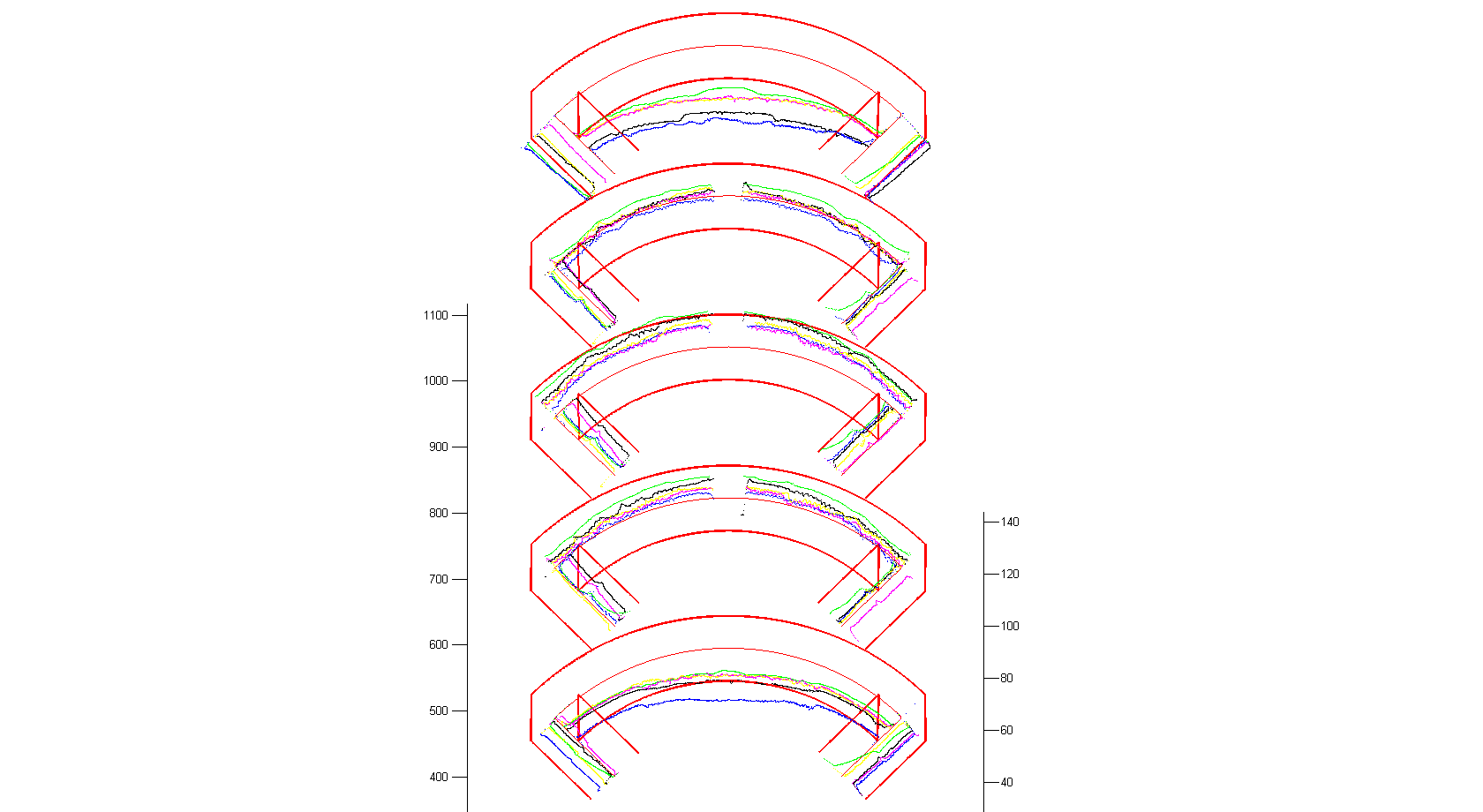 -50 μm
Coil 23
Coil 22
Coil 20
Coil 17
Coil 16
-250 μm
All measurements performed with Zeiss
Bowed coils
Mid-plane under or oversized
Mid-plane consistency along the length
Lead End
Aligned on OD
Lead End
Absolute position
05/12/2015
H. Felice
14
Summary – part 1
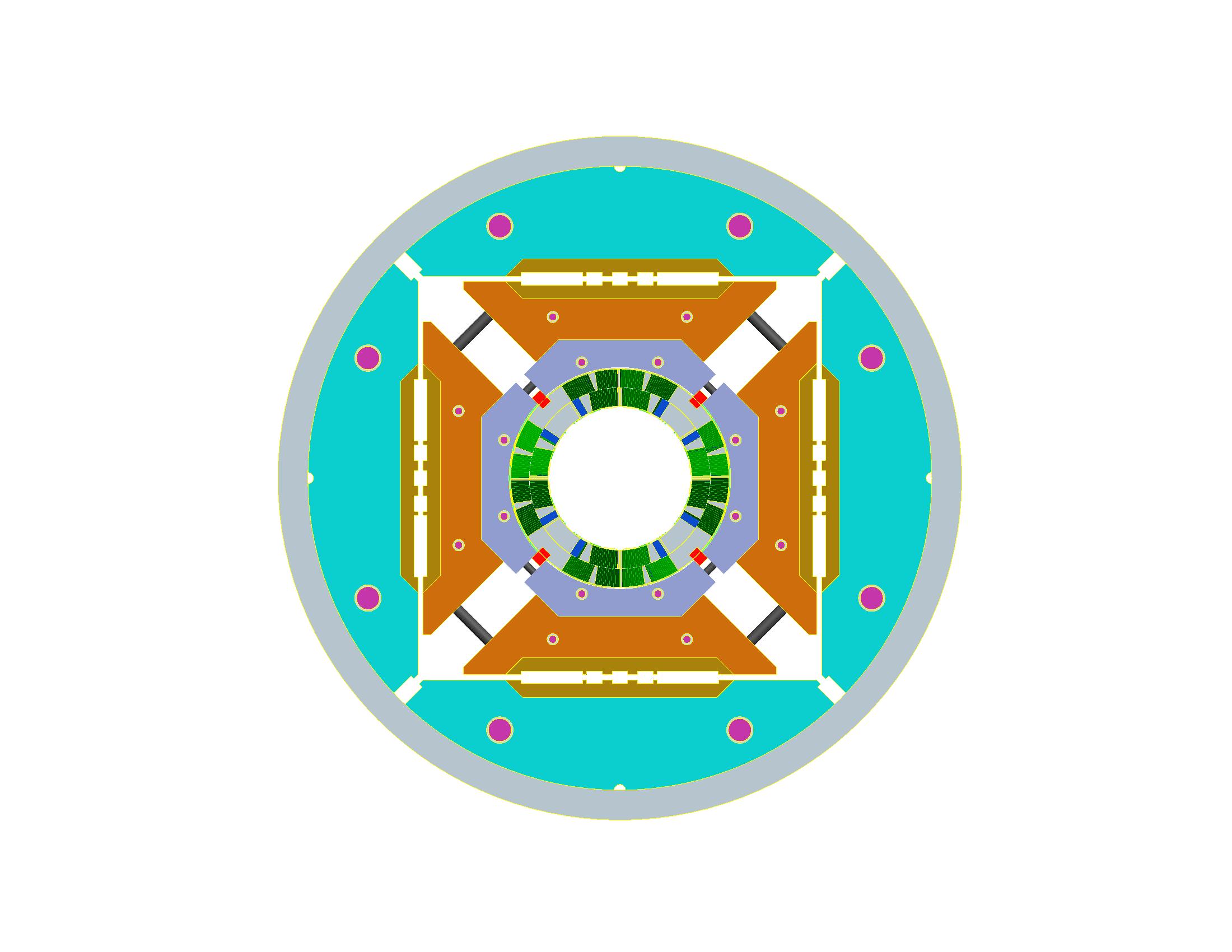 From HQ:

HQ02 and HQ03: coils consistent in terms of size
HQ02 and 3 showed contact between collar and pole key
HQ02 showed low preload potentially due to  larger interception by the pole key
Range of safe azimuthal stress reached in the HQ02b and HQ03: 180-200 MPa
Appropriate level of preload to improve training
05/12/2015
H. Felice
15
MQXFD1
385 mm
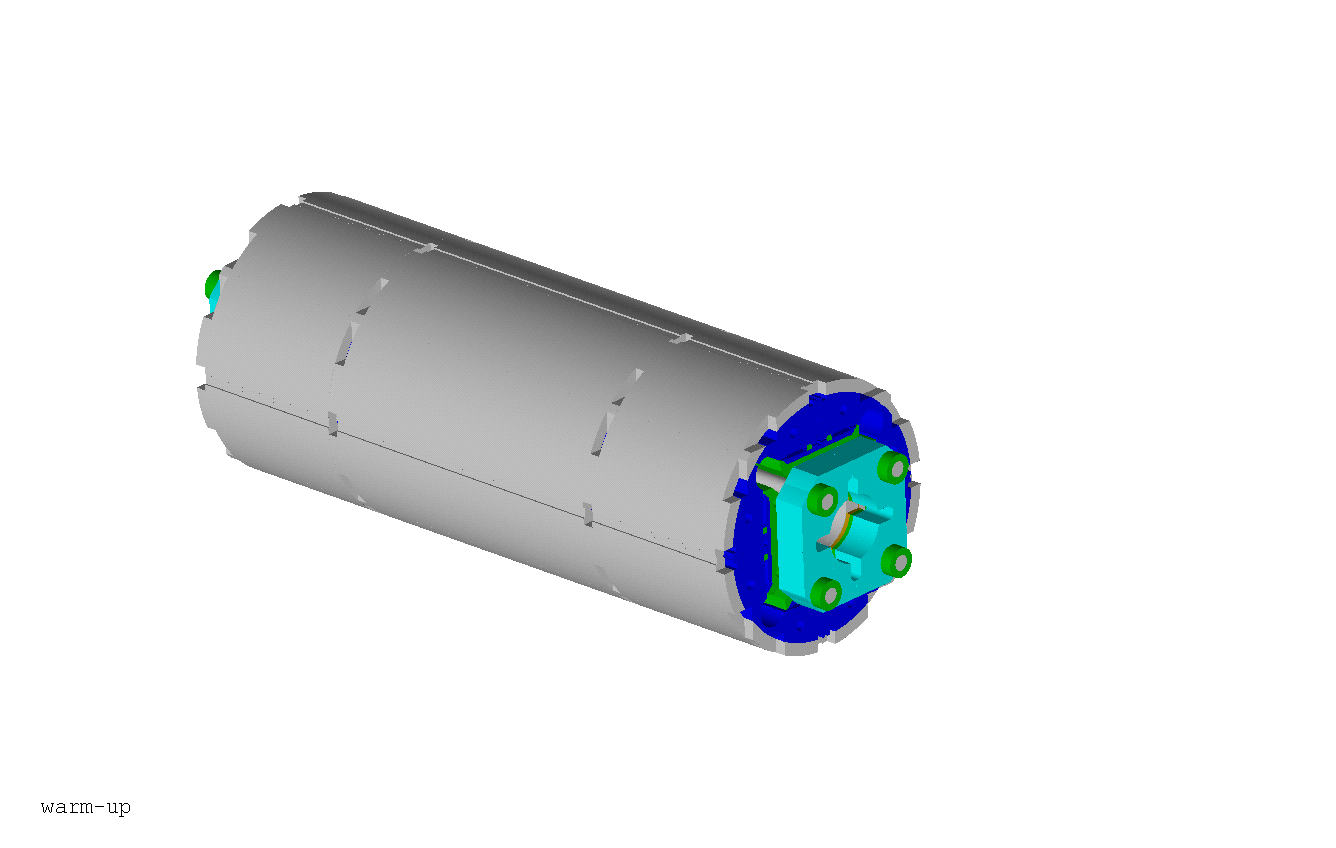 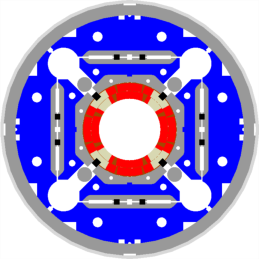 775 mm
Motivation for ½ +1+ ½
Minimize the stress variation 
along the coil: +/- 5 Mpa
Implemented in MQXFD1
385 mm
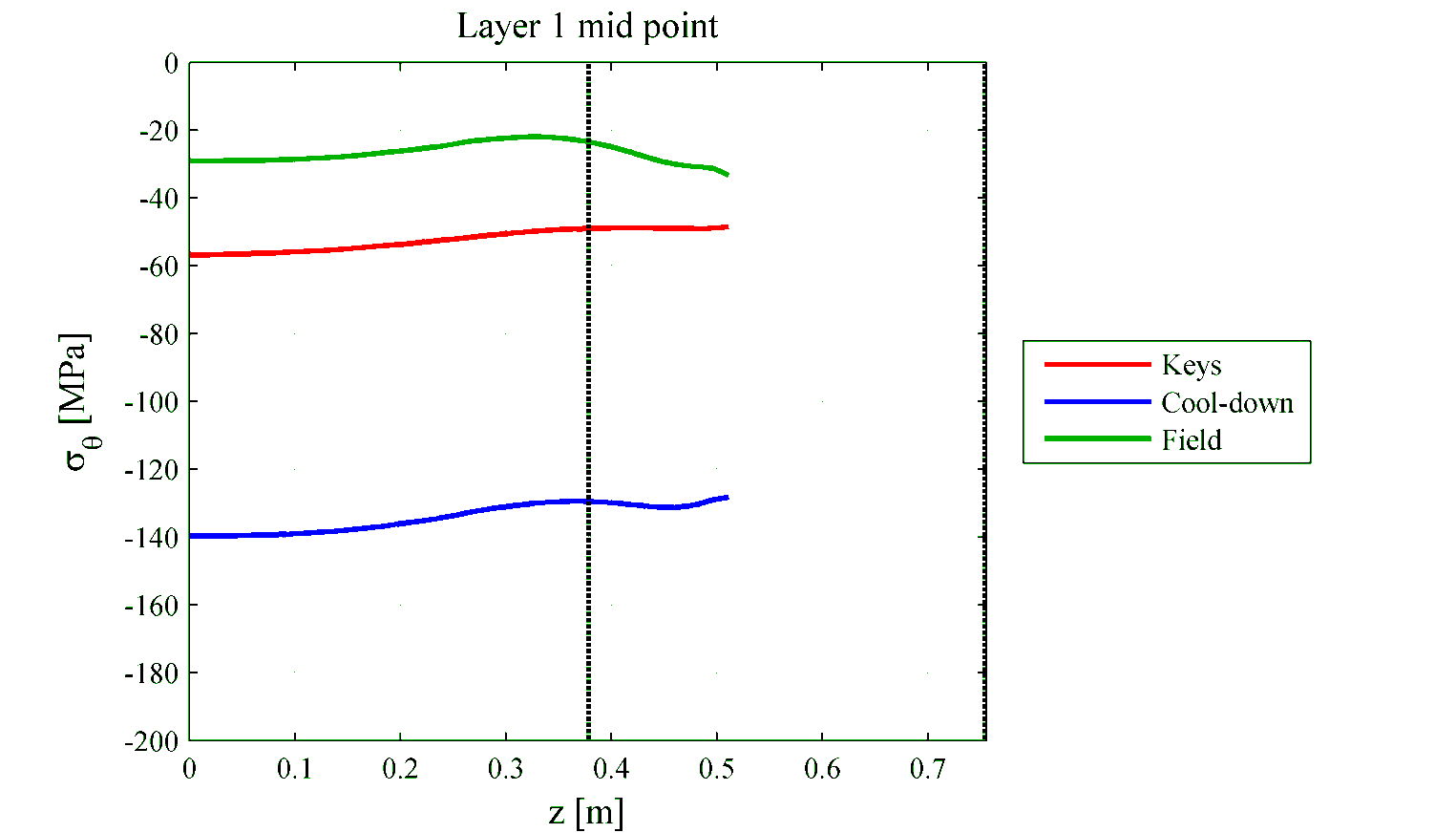 45 mm pin slot
25 mm welding block gap
25 mm tool block
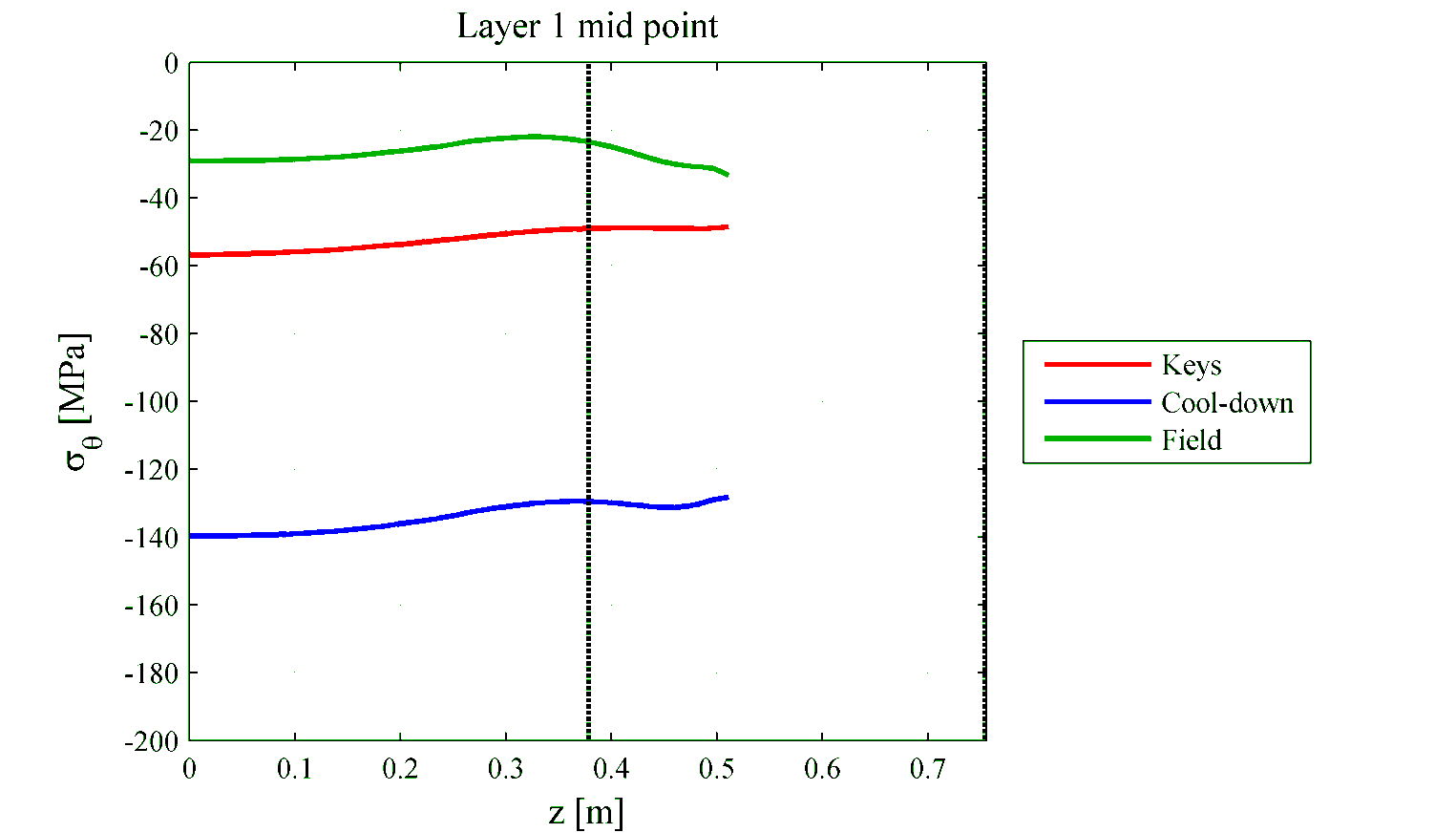 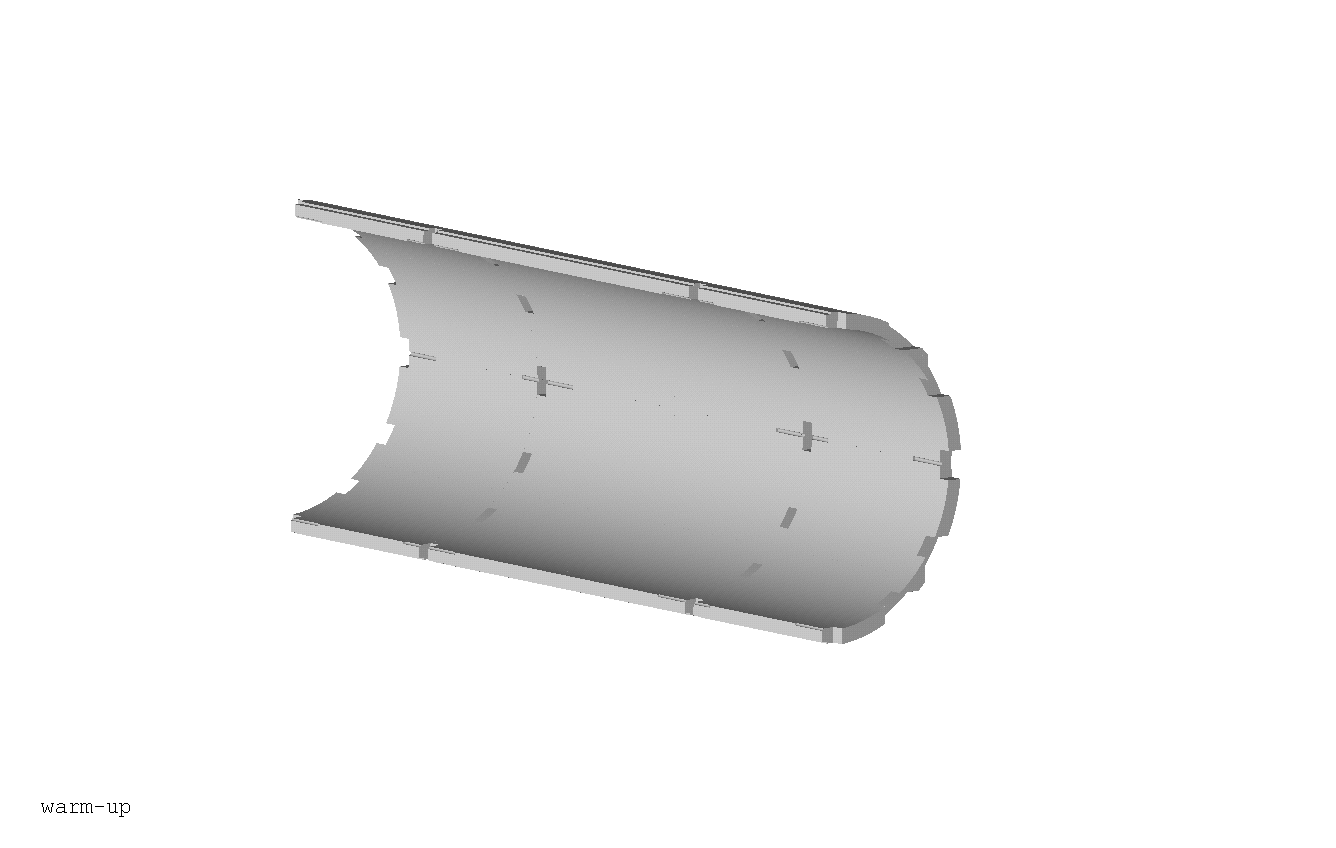 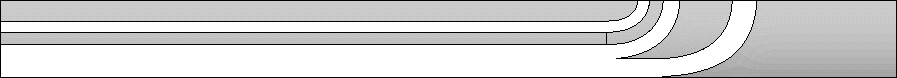 76 mm pin slot
M. Juchno
05/12/2015
H. Felice
16
MQXFS structure procurement
2 structures procured by CERN
MQXFD0 used at CERN
MQXFD1 shipped to LBNL

Shell 1 + 1 initially
Cut at LBNL ½ + 1 + ½
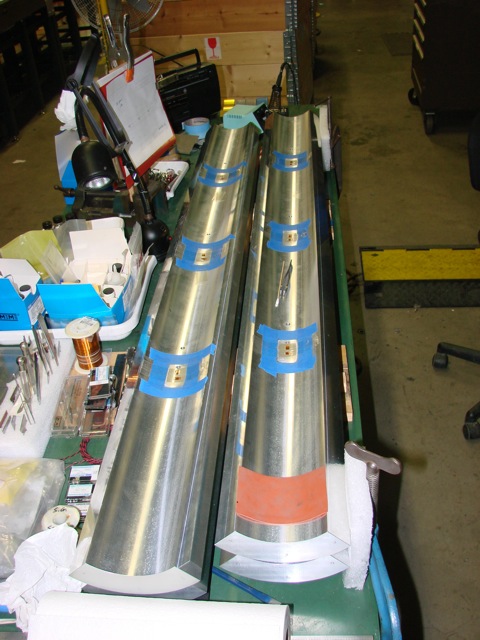 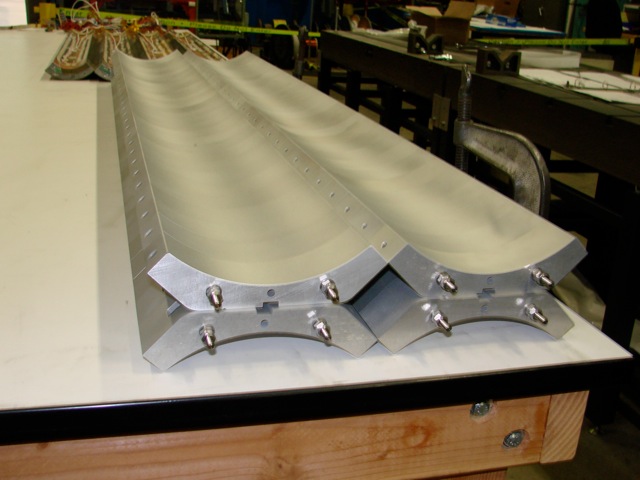 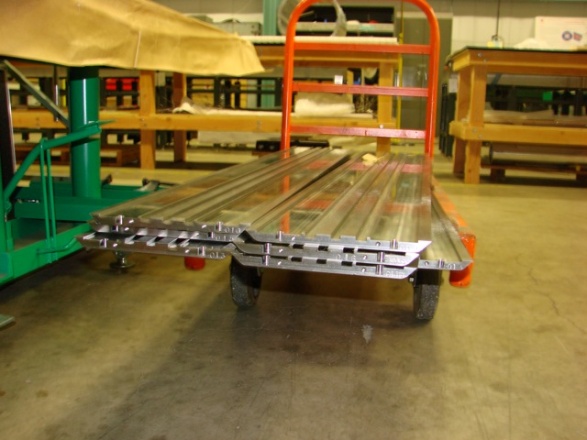 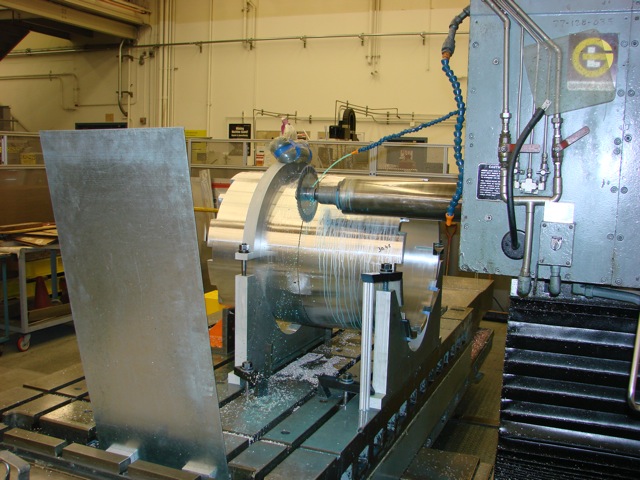 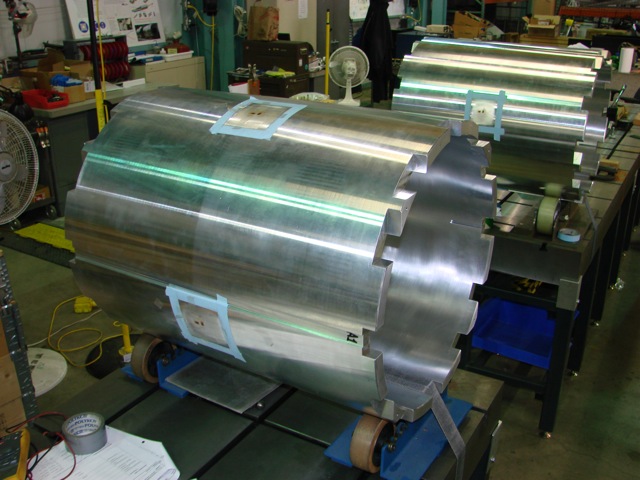 05/12/2015
H. Felice
17
Strain gauges
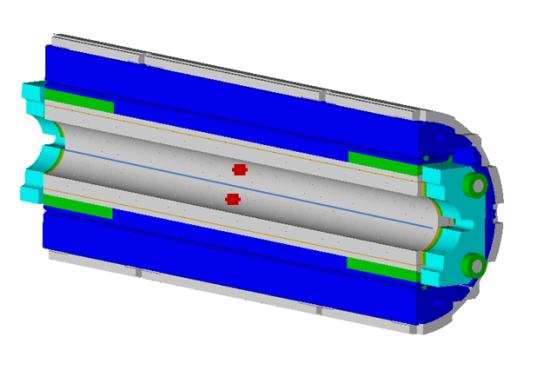 Station 1
Station 2
LBNL+CERN
Station 3
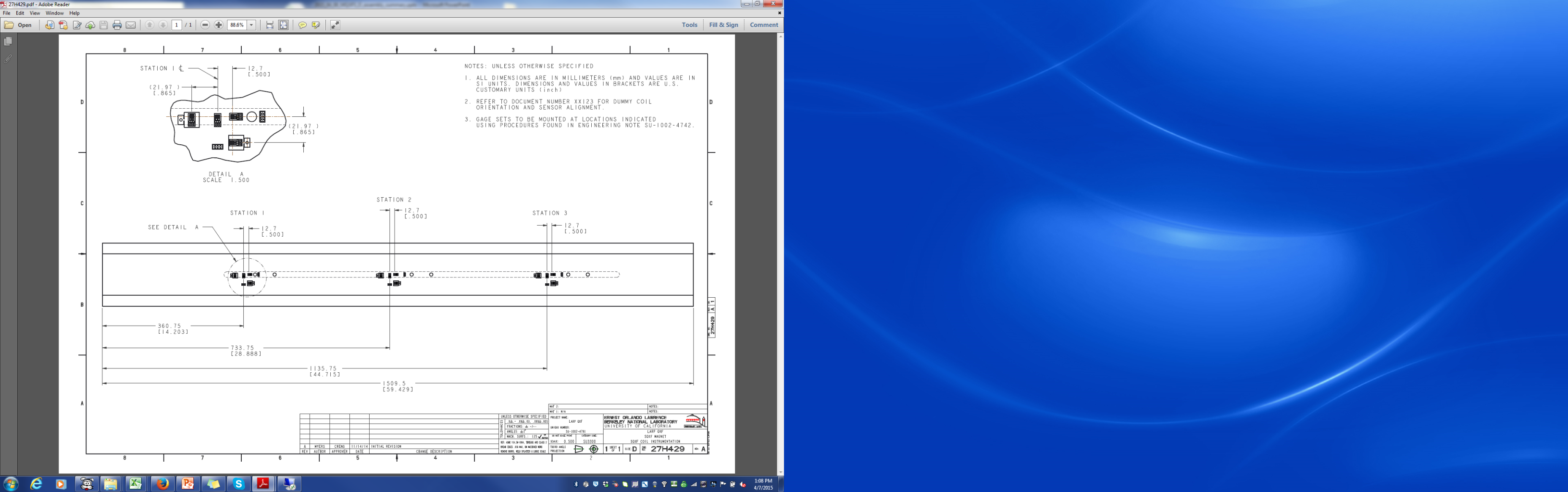 LBNL + CERN
LBNL SG instrumentation
On shell and dummy coils:  Vishay Type WK-13-125PC-350/W
DC current powered
k factor variation not characterized on Vishay SG

CERN SG instrumentation
On shell: HBM 1-LC11-6/350 (uniaxial)
On dummy coils: HBM 1-XC11-3/350 (biaxial)
AC voltage powered
SG characterized at cold => k factor variation by 6.5 % from RT to 77 K and 8 % to 4.2 K
    (Report from Thibault Dijoud, CERN)
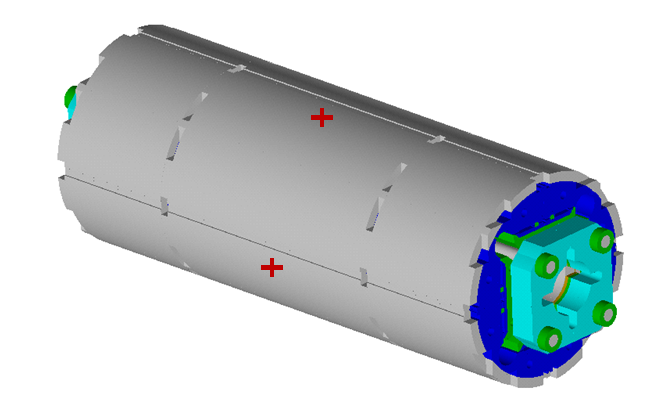 In collaboration with M. Guinchard, P. GrosClaude, CERN, 
EN/MME/Mechanical meas. Lab.
05/12/2015
H. Felice
18
MQXFD1 timeline
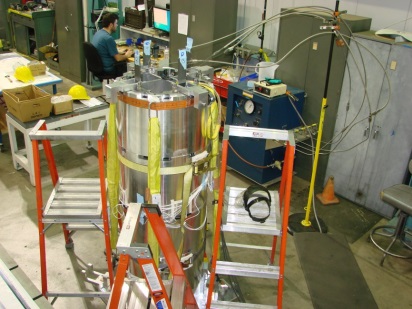 Feb 1st 2015
Yoke-shell subassembly completed
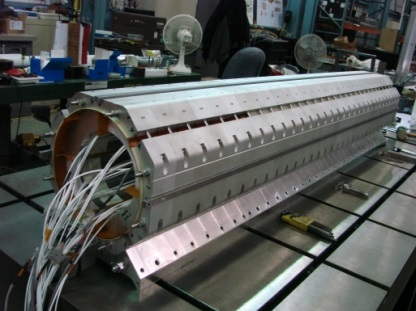 March 1st 2015
Collar pack with Fuji paper completed
Final coil pack completed
April 1st 2015
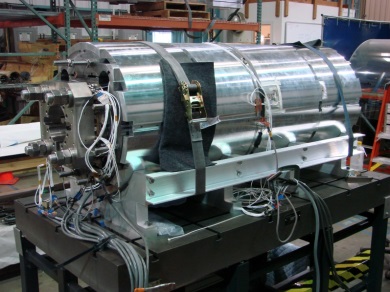 MQXFD1 Preload completed
May 1st 2015
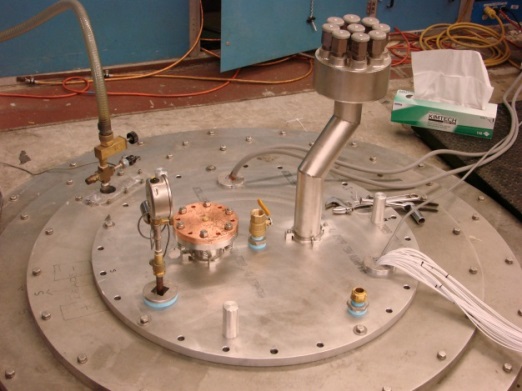 MQXFD1 77K test completed
05/12/2015
H. Felice
19
Coil pack assembly
Radial shim: 1.57 mm (1.62 mm target)
Pole key gaps: none except one quadrant 230 mm
~60 mm per quadrant

Nominal pack size: 319 mm

Actual pack smaller than nominal by about 150 mm per side

Actual coil pack size wider at the bottom
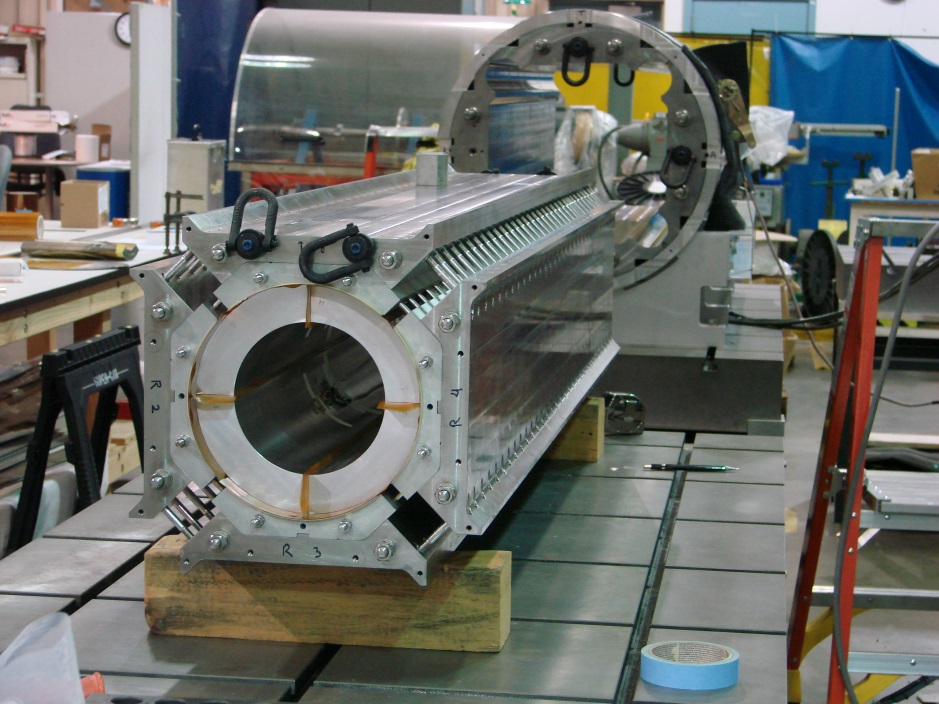 1
4
2
3
05/12/2015
H. Felice
20
Shell eq versus time (LBNL SG data)
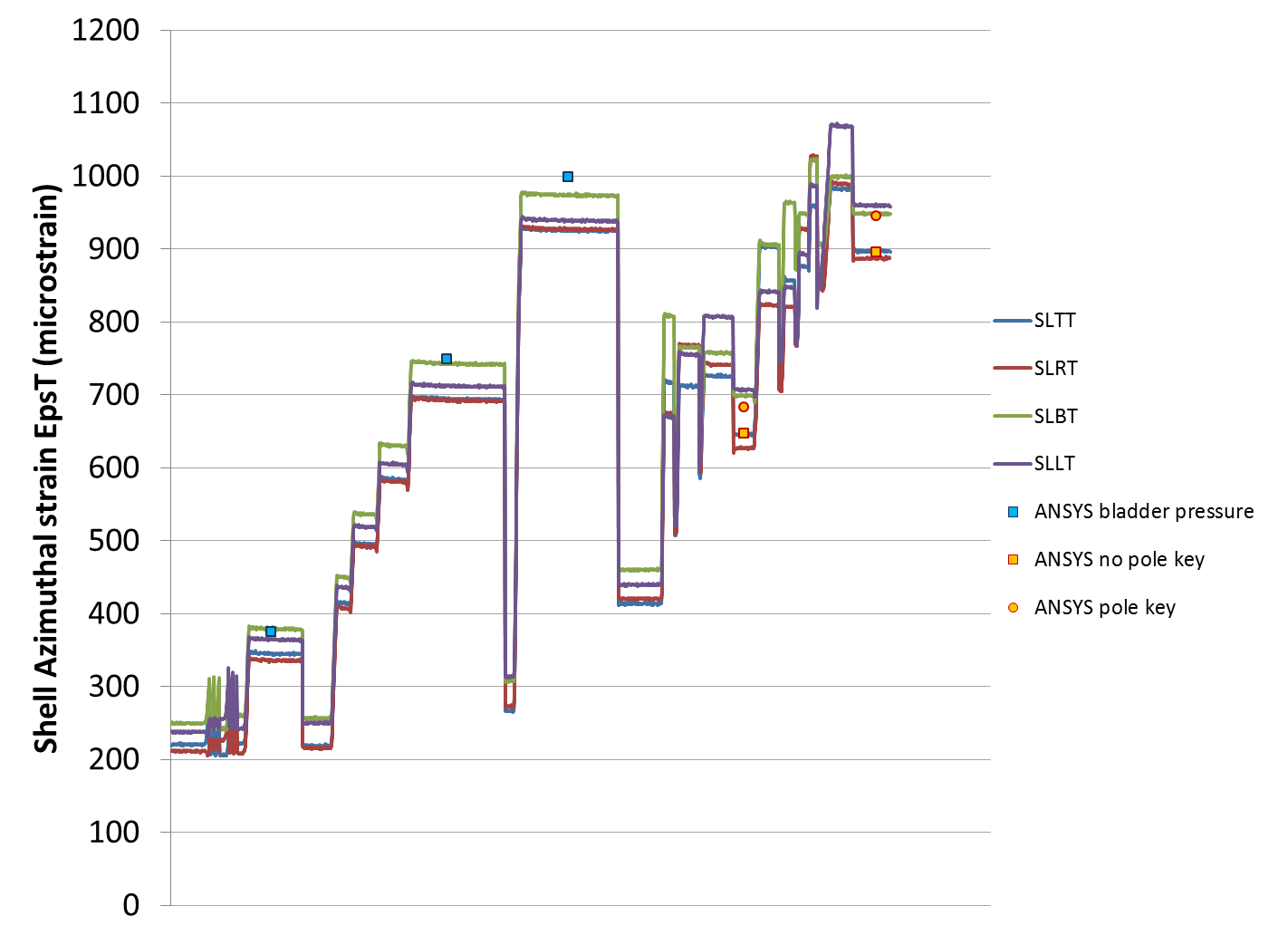 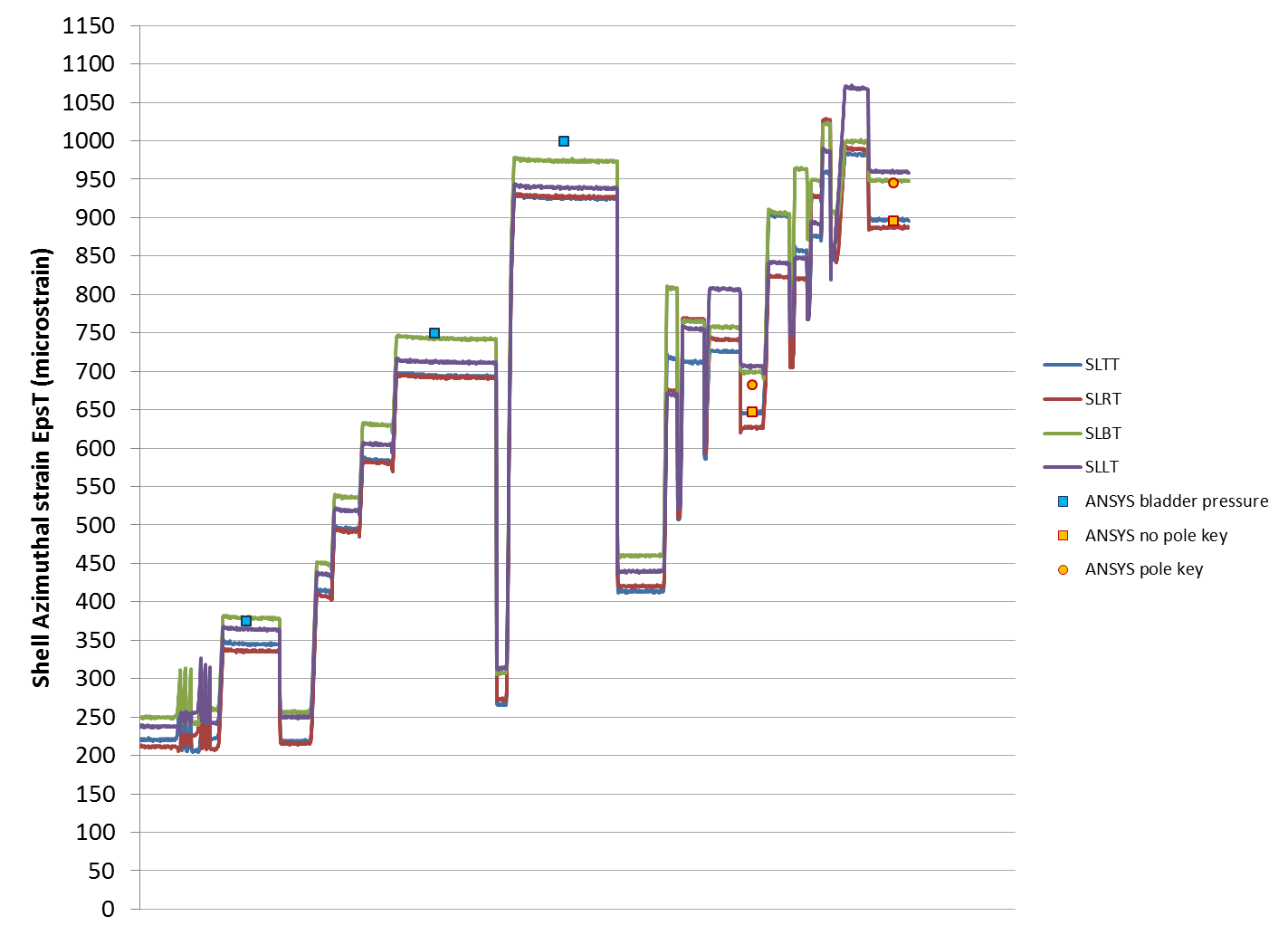 Gap keys tight
Effective shim: 460 mm
Load keys: 13.556 mm
Average strain: 923  +/- 35 me
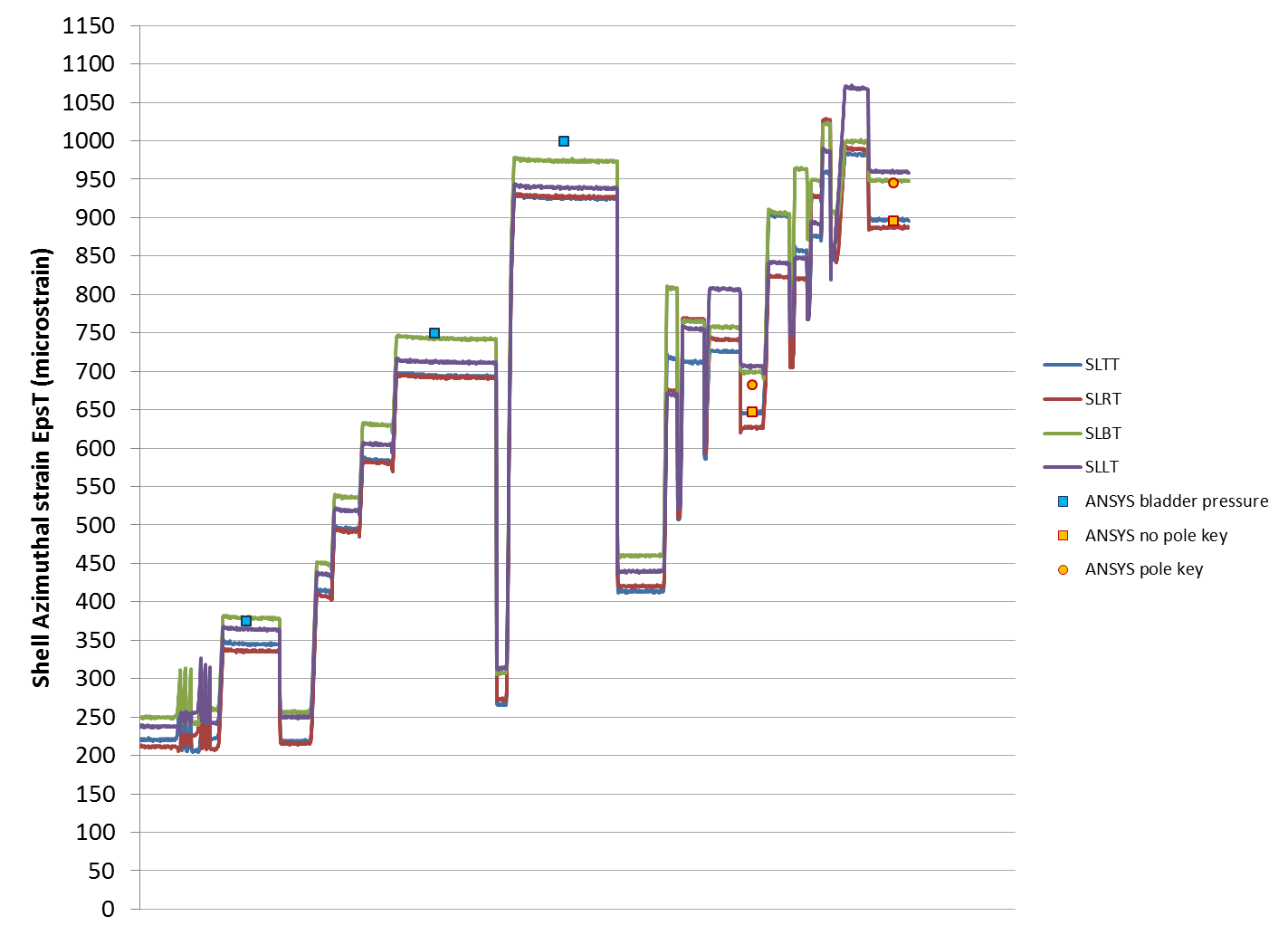 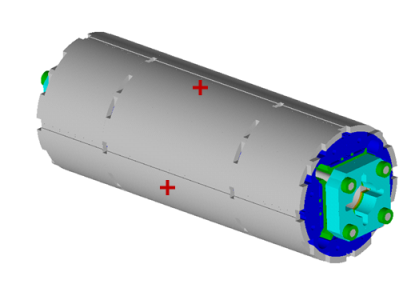 Bladder pressure by quadrant

Max: 4000 psi (27.6 MPa)
All bladders at 1500 psi (10.3 MPa)
All bladders at 3000 psi (20.6 MPa)
All bladders at 4000 psi (27.6 MPa)
05/12/2015
H. Felice
21
Coil station 2 eq versus time (LBNL data)
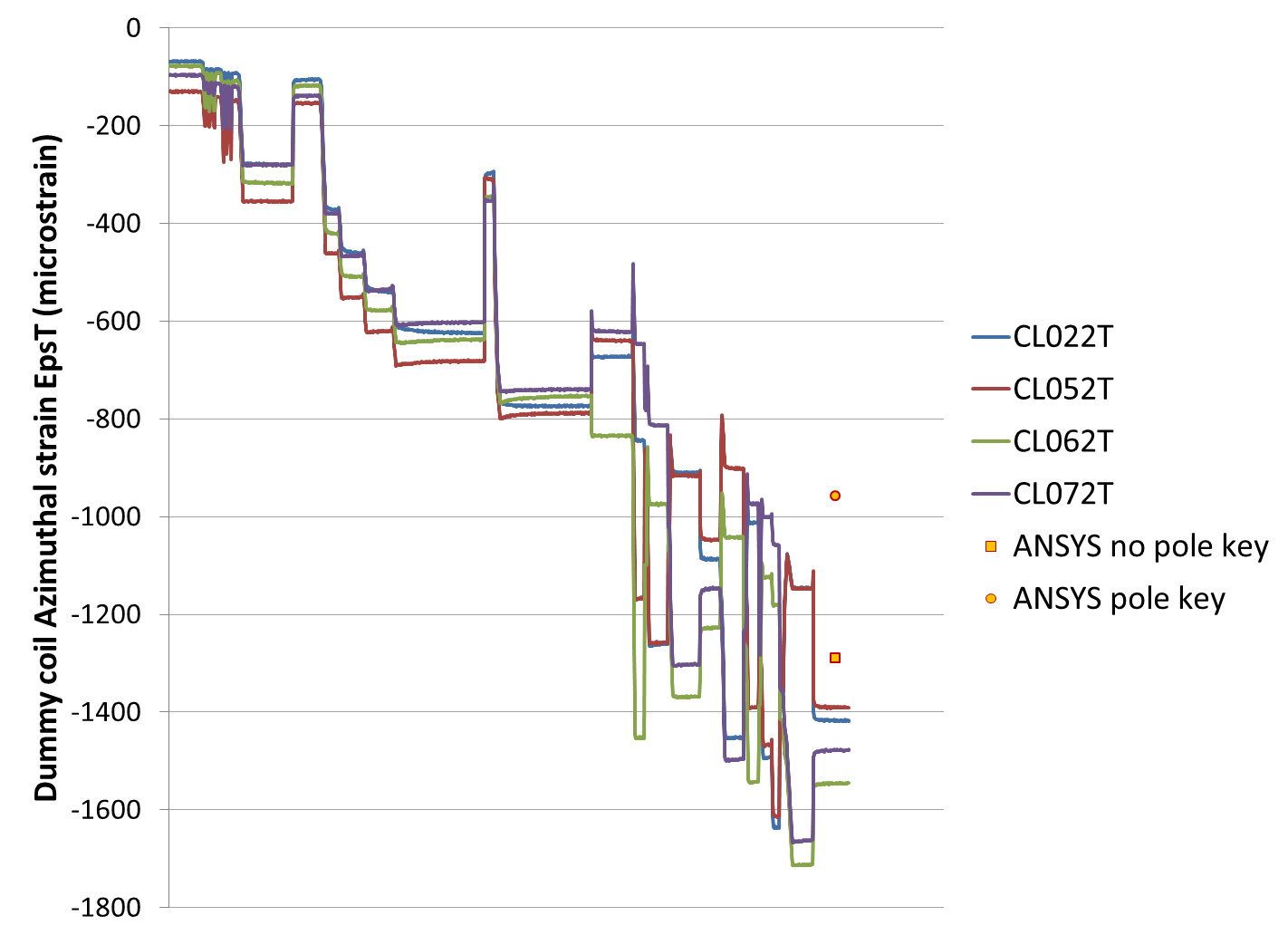 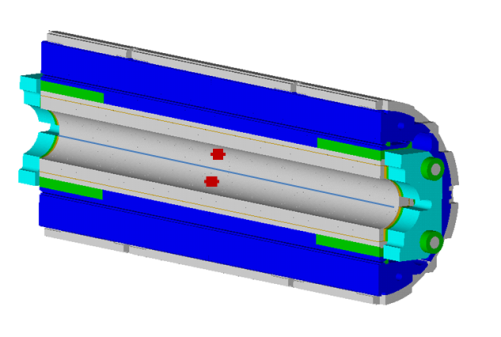 Average azimuthal strain
-1457  +/- 58 me
05/12/2015
H. Felice
22
MQXF Loading Transfer functionLBNL and CERN data
Station 1
Station 2
Station 3
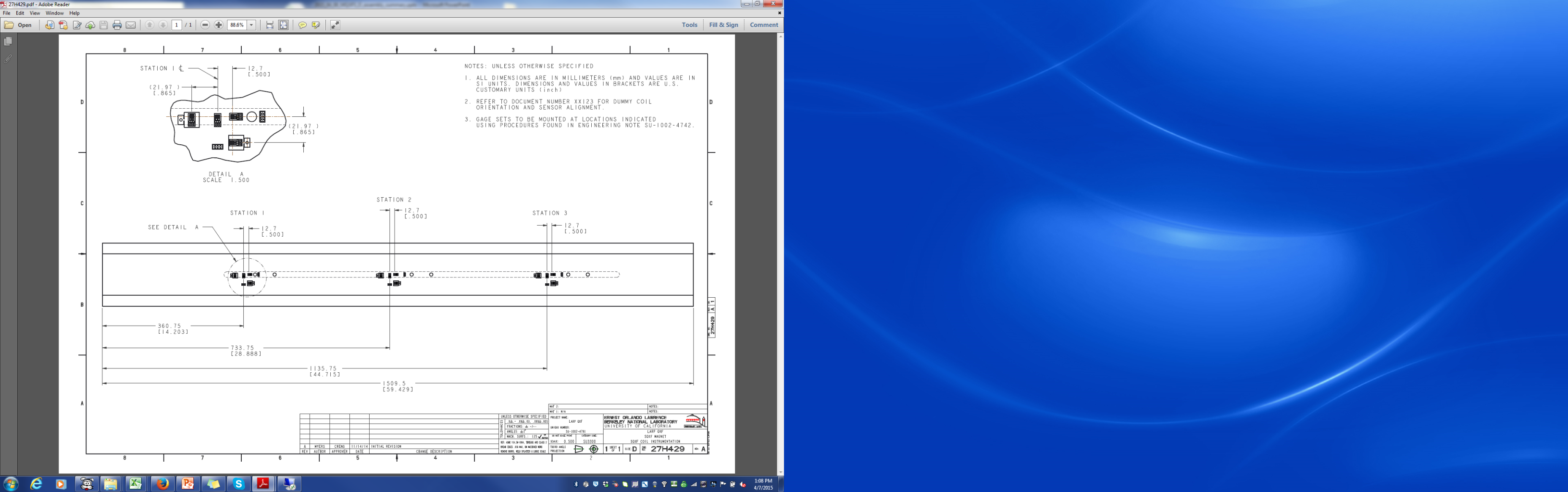 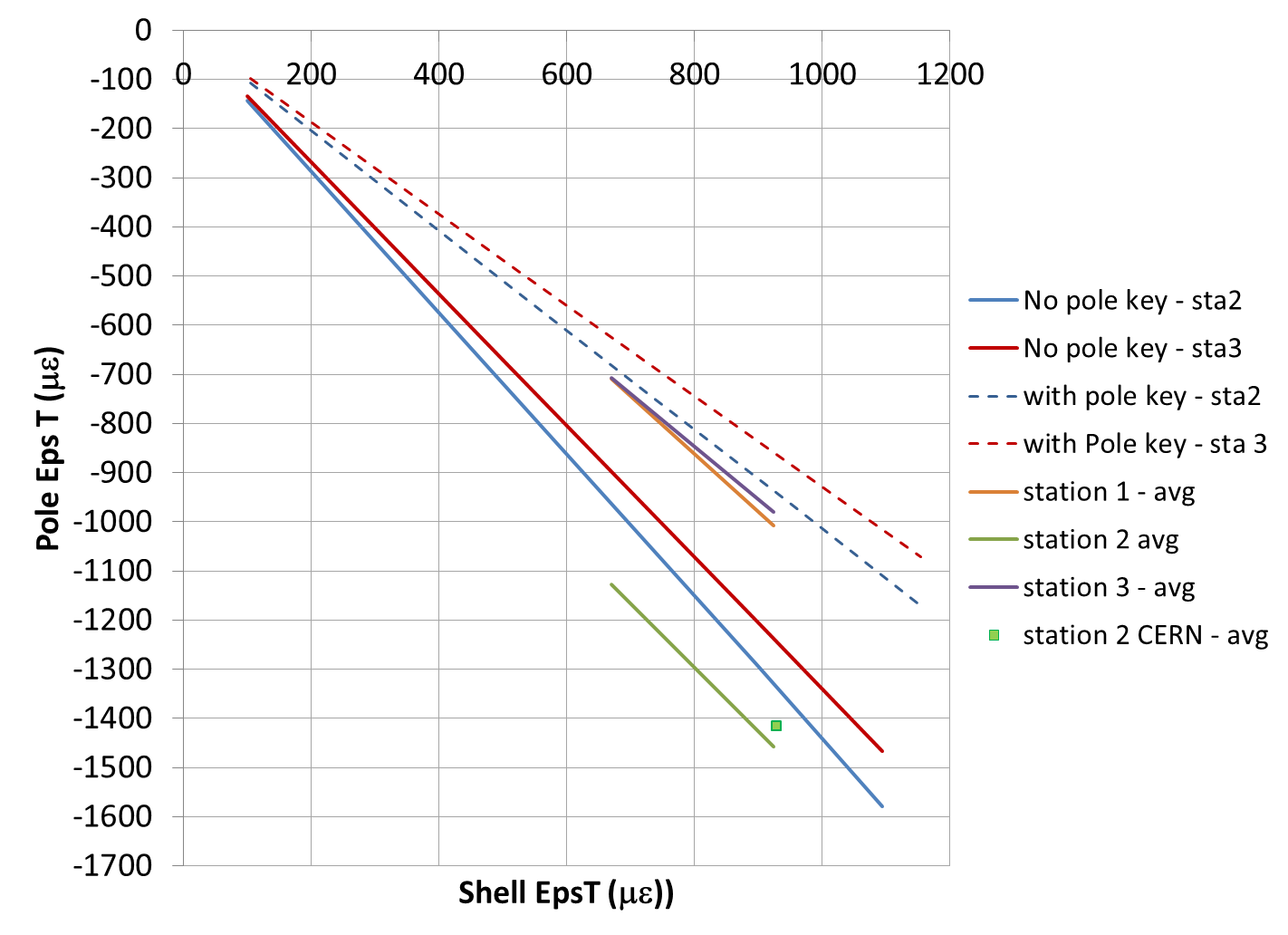 Coil preload consistent with a “no-pole key” case
Alignment within 60 microns
-1457  +/- 58 me
CERN -1416  +/- 92 me
05/12/2015
H. Felice
23
Axial Preload
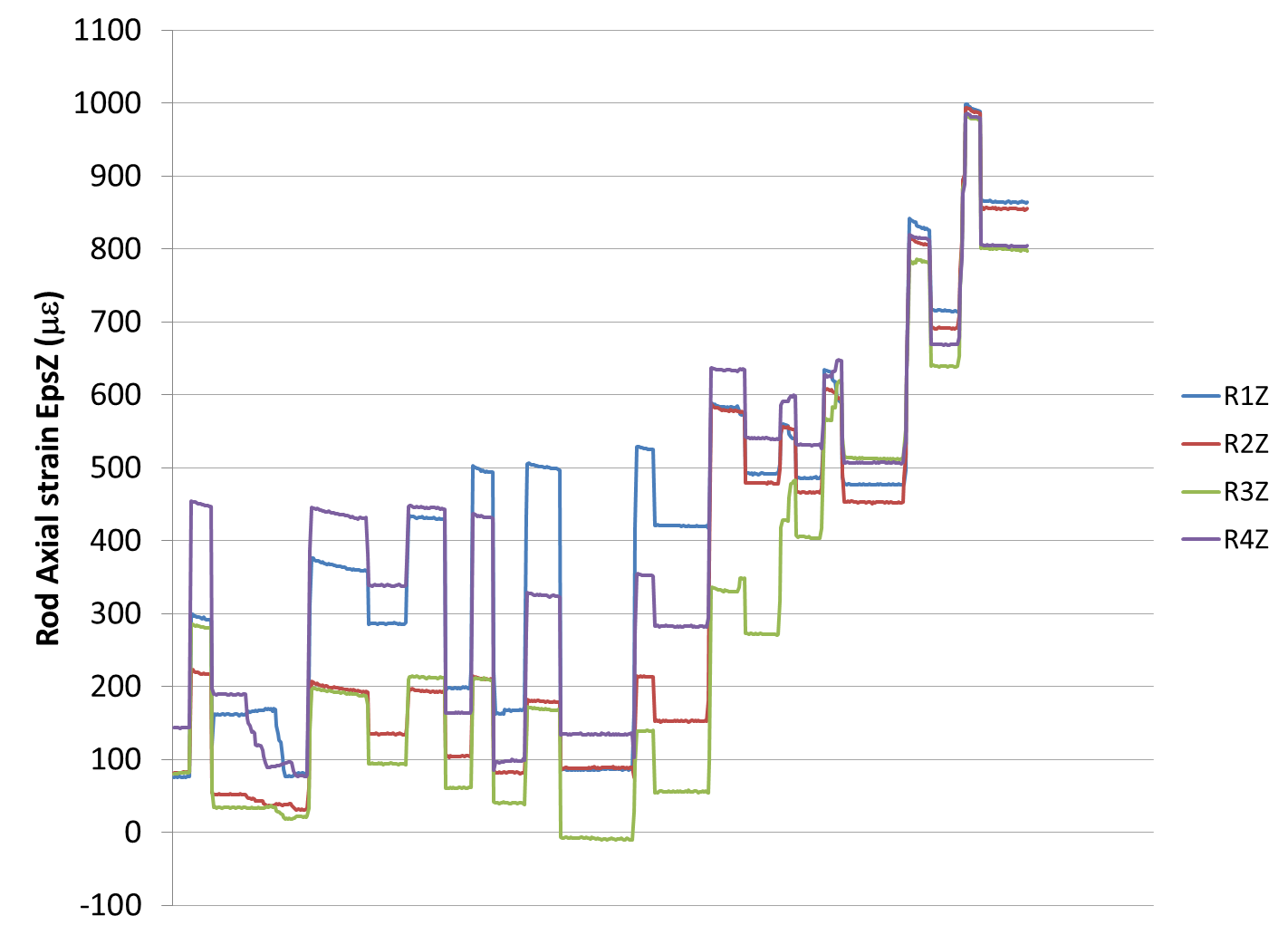 Average axial strain
830  +/- 34 me
Rods Adjustment
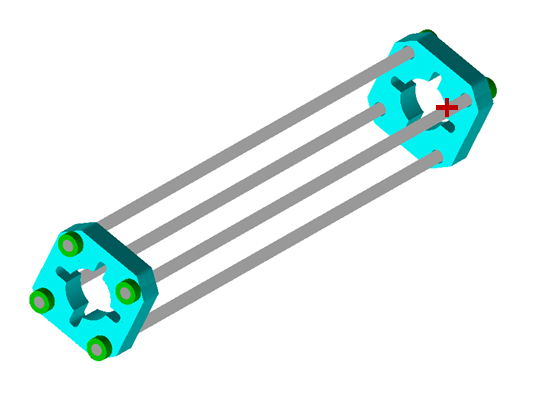 05/12/2015
H. Felice
24
MQXFD1 preparation for cool-down
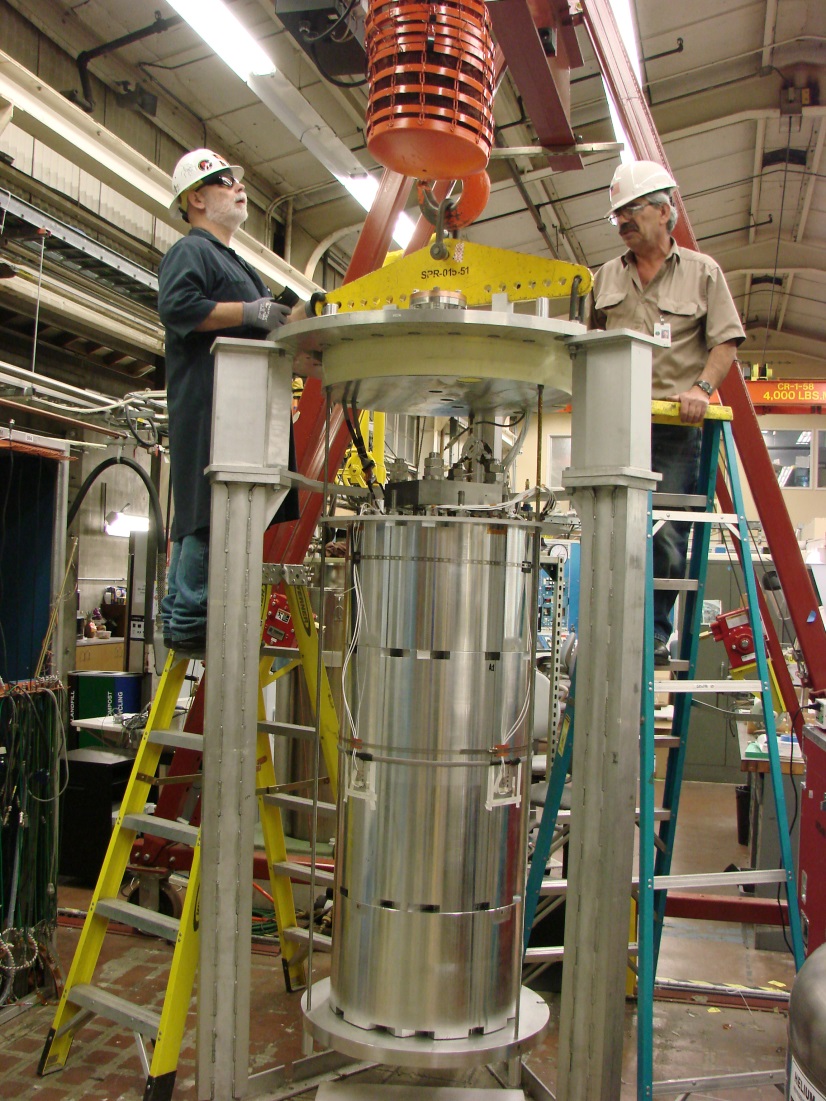 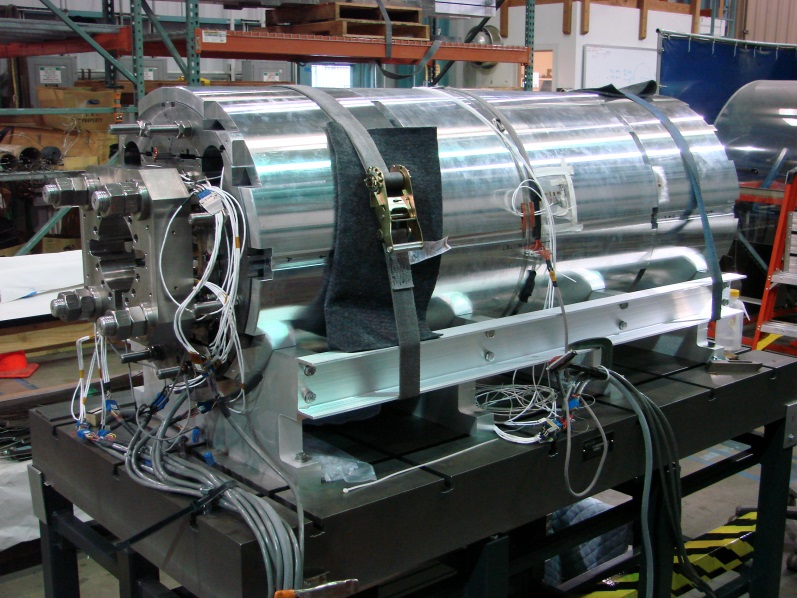 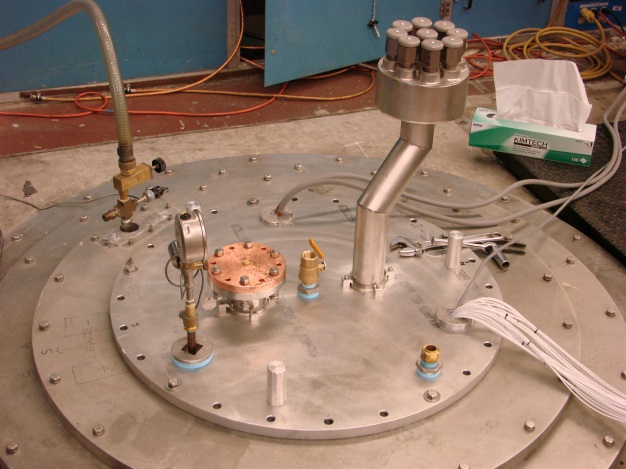 05/12/2015
H. Felice
25
Shell Strain
Good consistency between LARP and CERN Strain gauge data

ANSYS Model: f=0.3
Some inconsistency axially
0.2 < f  < 0.3
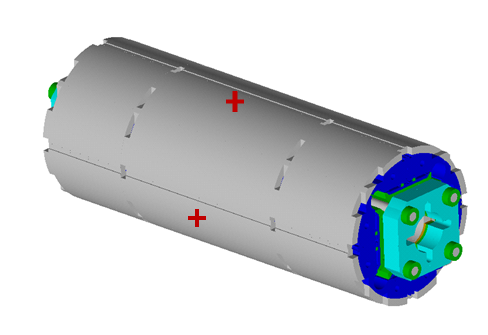 05/12/2015
H. Felice
26
Coil Strain
Good consistency between LARP and CERN Strain gauge data

Model: f=0.3
Good consistency overall
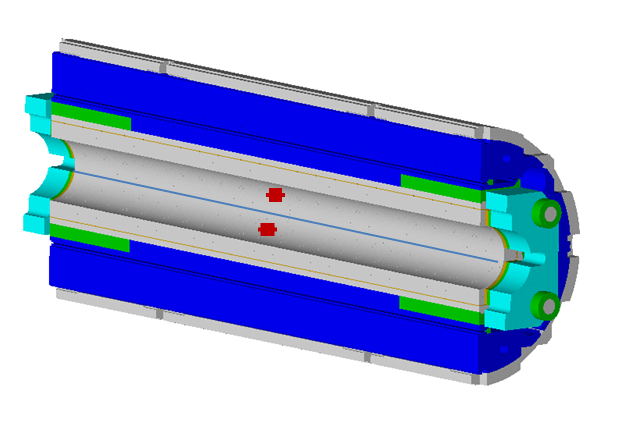 05/12/2015
H. Felice
27
Shell Stress
Model: f=0.3
Axial stress below model computation

Optimal friction coefficient in the model being investigated
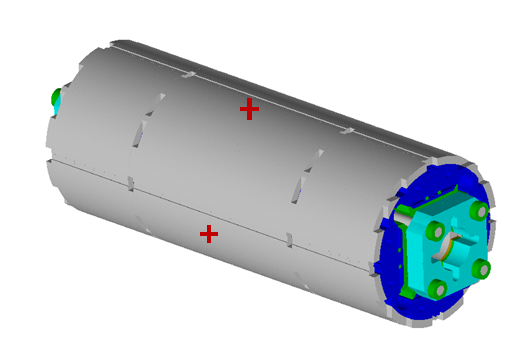 05/12/2015
H. Felice
28
Coil Stress
Model: f=0.3
Axial stress showing some inconsistency
Also seen in MQXFD0

Optimal friction coefficient in the model being investigated
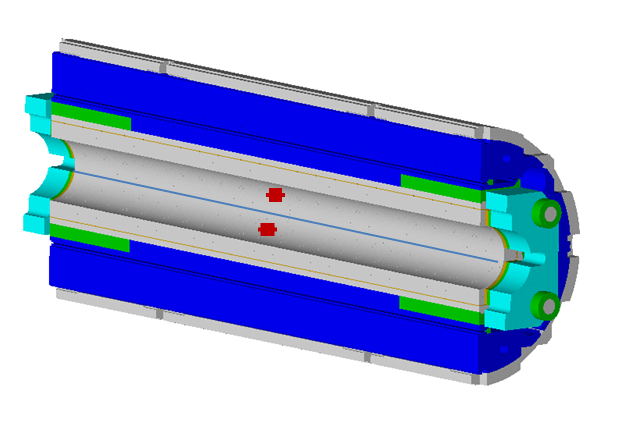 05/12/2015
H. Felice
29
Rod axial Stress
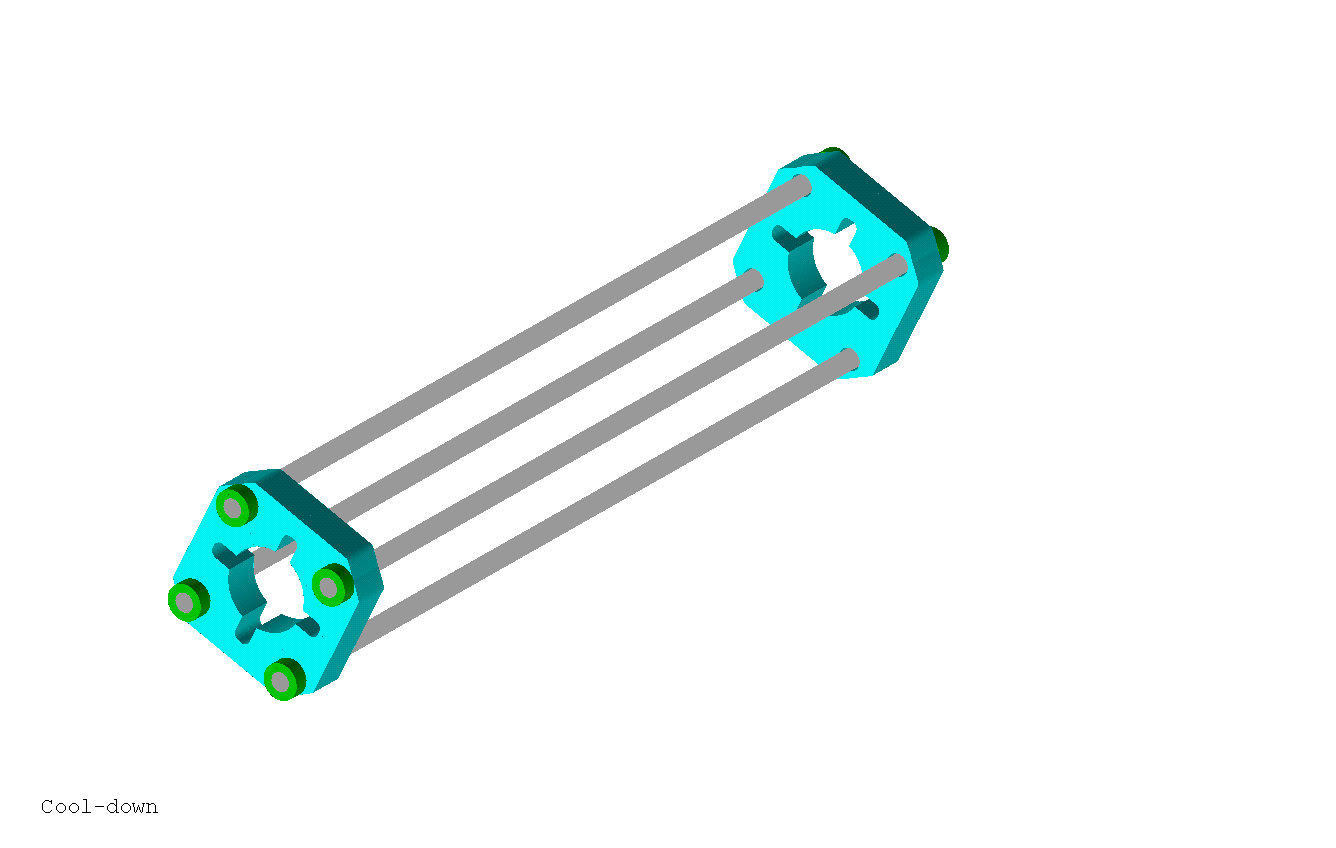 Model: f=0.3
Good consistency between model and SG data
05/12/2015
H. Felice
30
Summary
From HQ:

HQ02 and HQ03: coils consistent in terms of size
HQ02 and 3 showed contact between collar and pole key
HQ02 showed low preload potentially due to  larger interception by the pole key
Range of safe azimuthal stress reached in the HQ02b and HQ03: 180-200 MPa
Appropriate level of preload to improve training 

From MQXFD1

Mechanical model assembled and cooled-down at 77 K
Alignment coil to structure achieved within 60 mm
Consistency between LARP and CERN strain gauges measurements at warm and cold
Consistency between Strain gages measurements and ANSYS model
Fine tuning of the friction coefficient between 0.2 and 0.3 is required
The friction coefficient affects marginally the coil preload

The stage is set for MQXFS1 assembly
05/12/2015
H. Felice
31
Back-up slides
HQ03a preload summaryComparison with HQ02Azimuthal preload
HQ03
eq shell avg meas= 1197+/-78 me 
 eq coil avg meas =-556 +/-91  me
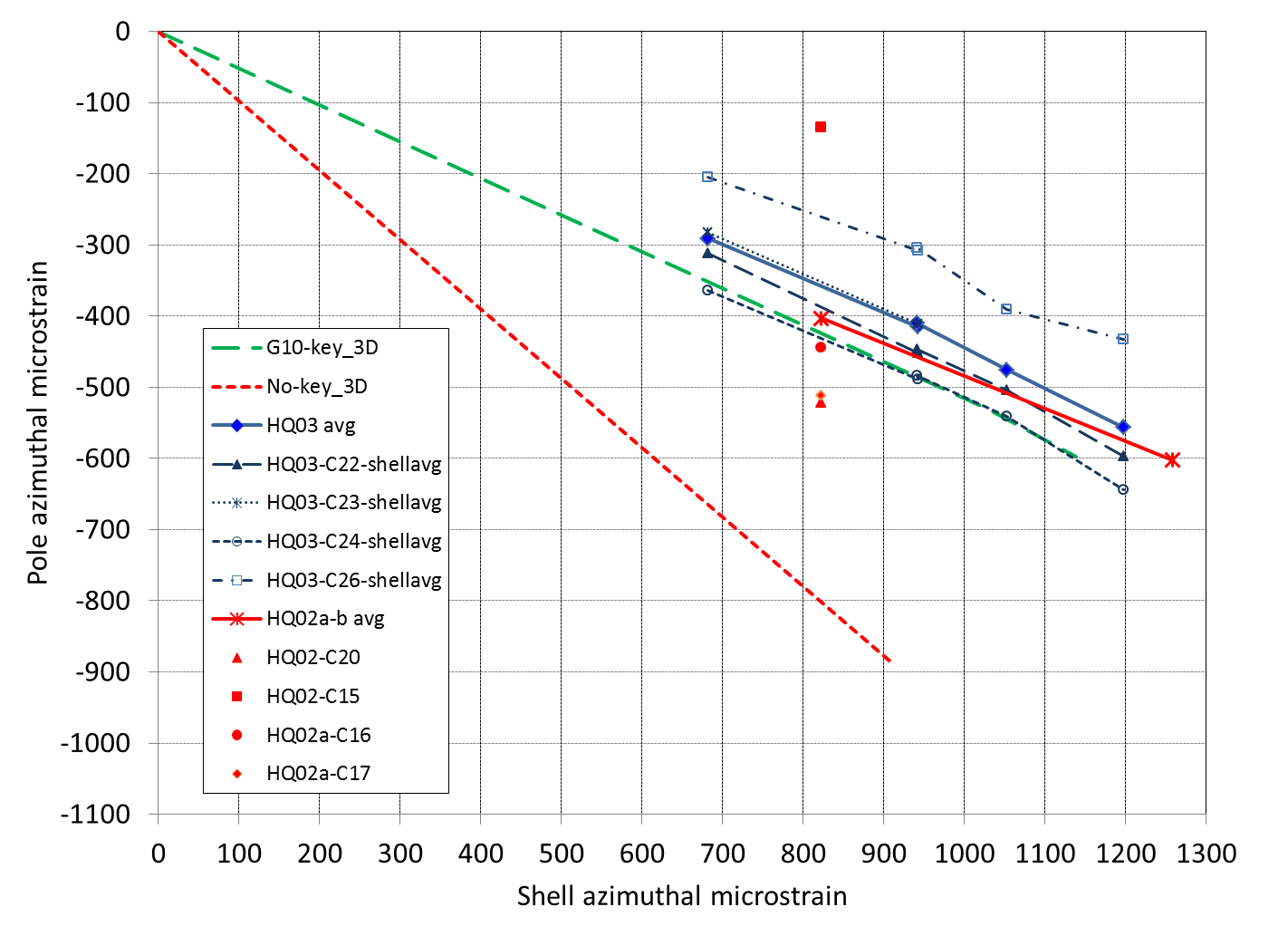 HQ02b
eq shell avg meas= 1270+/-107 me
 eq coil avg meas ~-600me
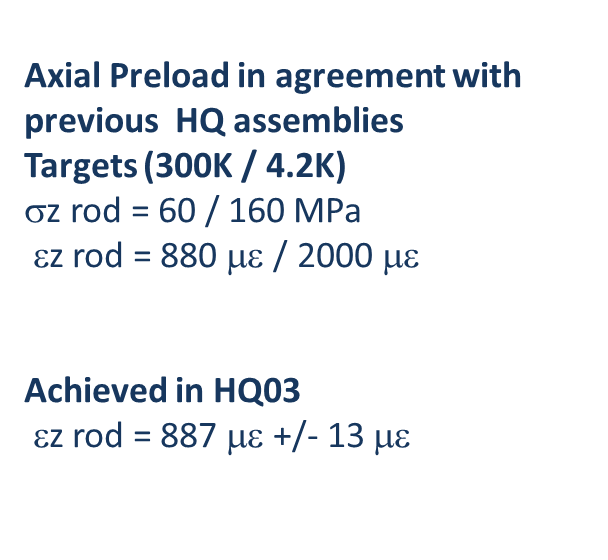 05/12/2015
H. Felice
33
HQ03a Cool-downShell
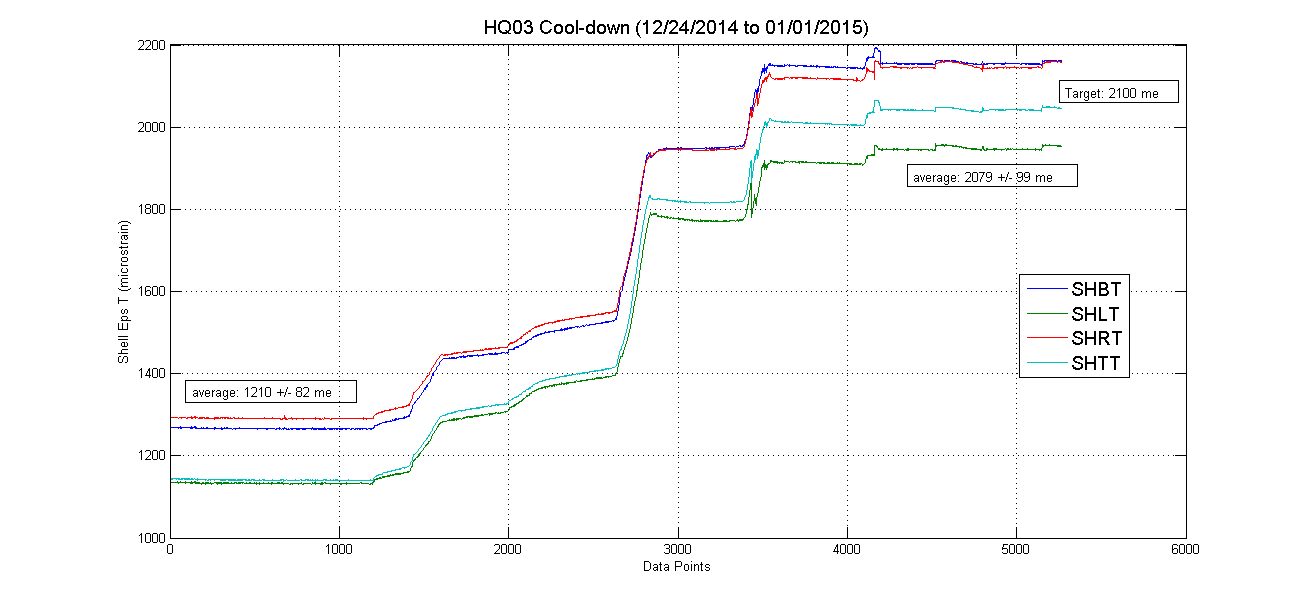 Average reached: 2079 me
Target: 2100 me
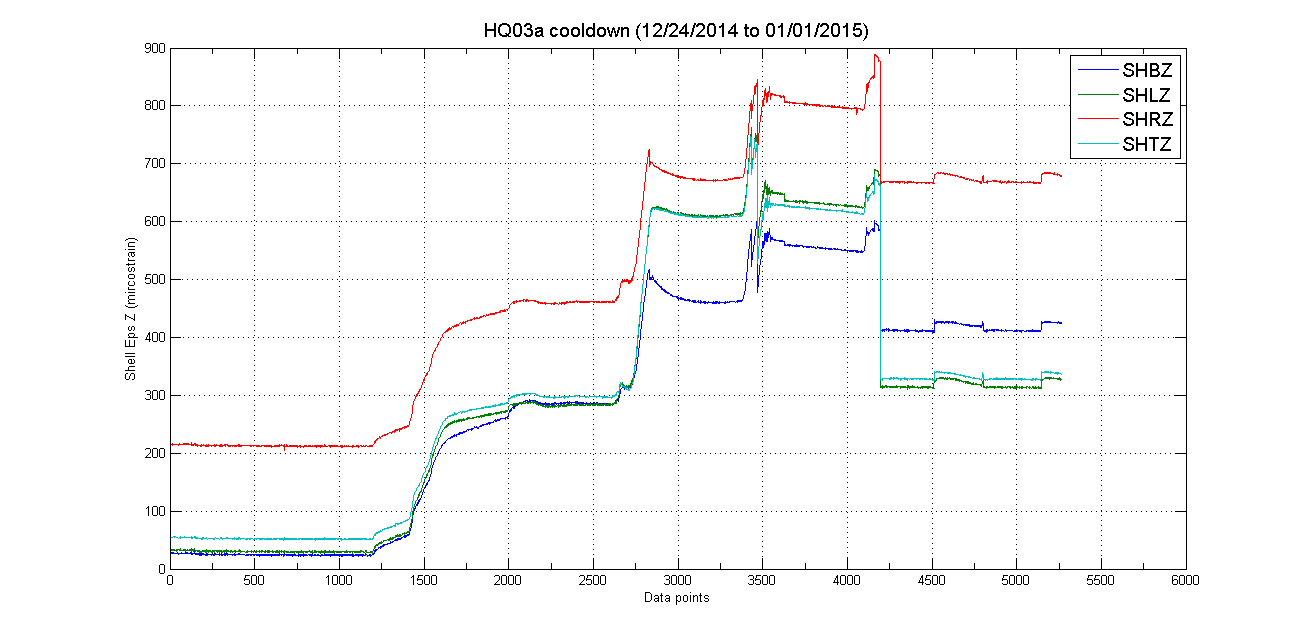 Axial slippage
05/12/2015
H. Felice
34
Ramp to 15 kA 01/08/2015
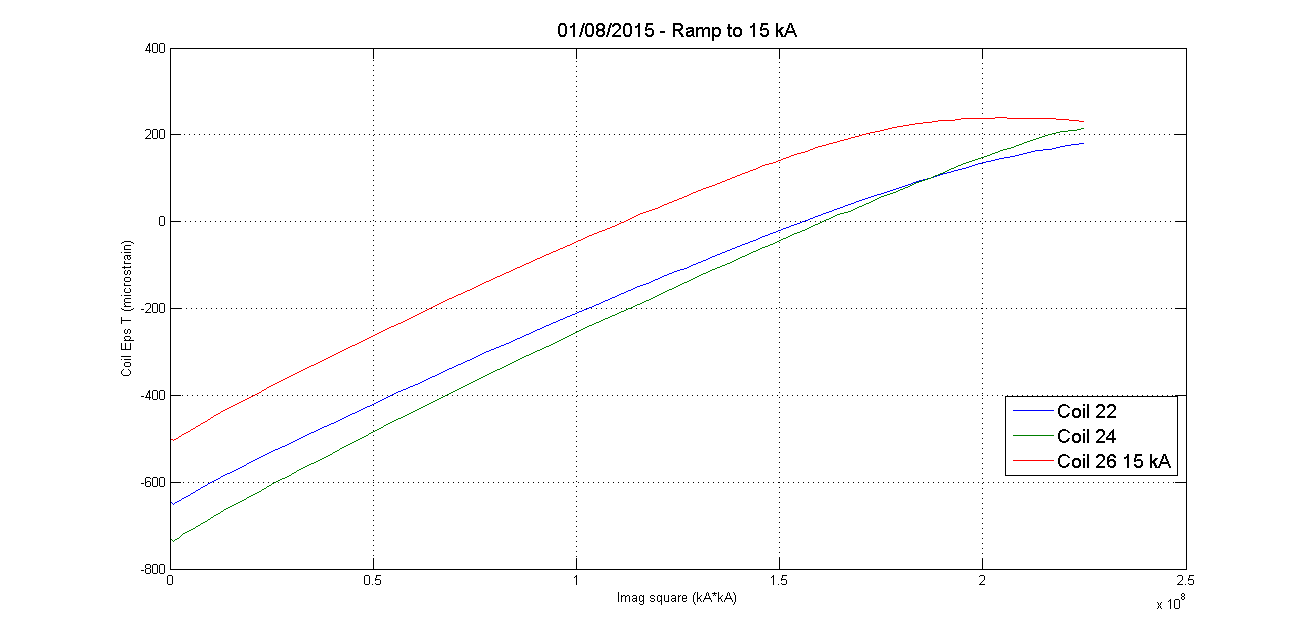 Coil EpsT (me)
Rate of unloading
measured~ 450-500 me/108 kA2
ANSYS ~ 400 me/108 kA2
I2
Signs of unloading in coil 26 => not quenching so far
SG Coil 23Z lost after cool-down
SG coil 23T lost during excitation
05/12/2015
H. Felice
35
Coil pack insertion and master shimming
Load keys nominal: 13 mm (2x5+3)

Shimming calculated based on our coil-pack measurements:
Load keys: 0.120” = 3.05 mm
Bladders : 0.080” = 2.03 mm


Actual
Bottom master => calculated
Other masters
 => load keys shims: 0.100”
 => bladder shims: 0.060”
1st step of bladder => bring load keys shimming to nominal shimming
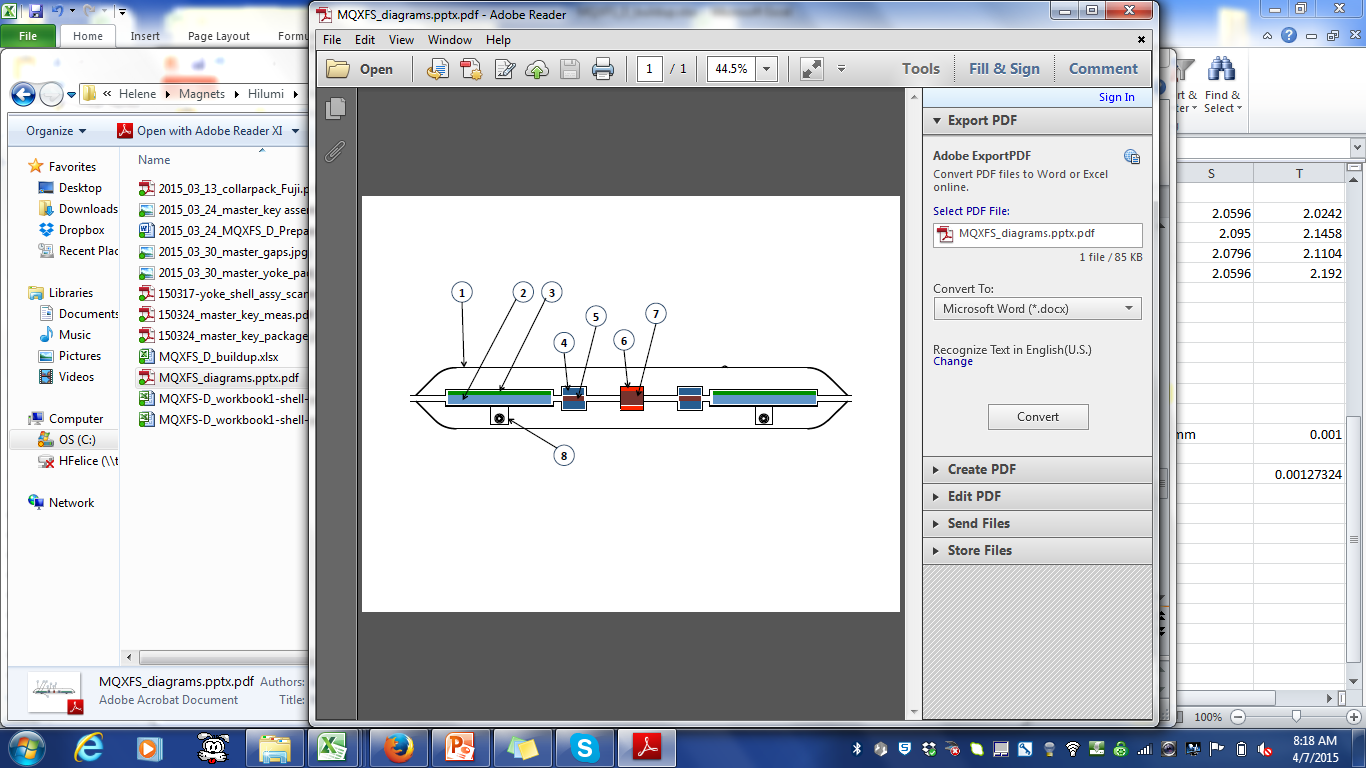 05/12/2015
H. Felice
36
Coil station 3 eq versus time (LBNL data)
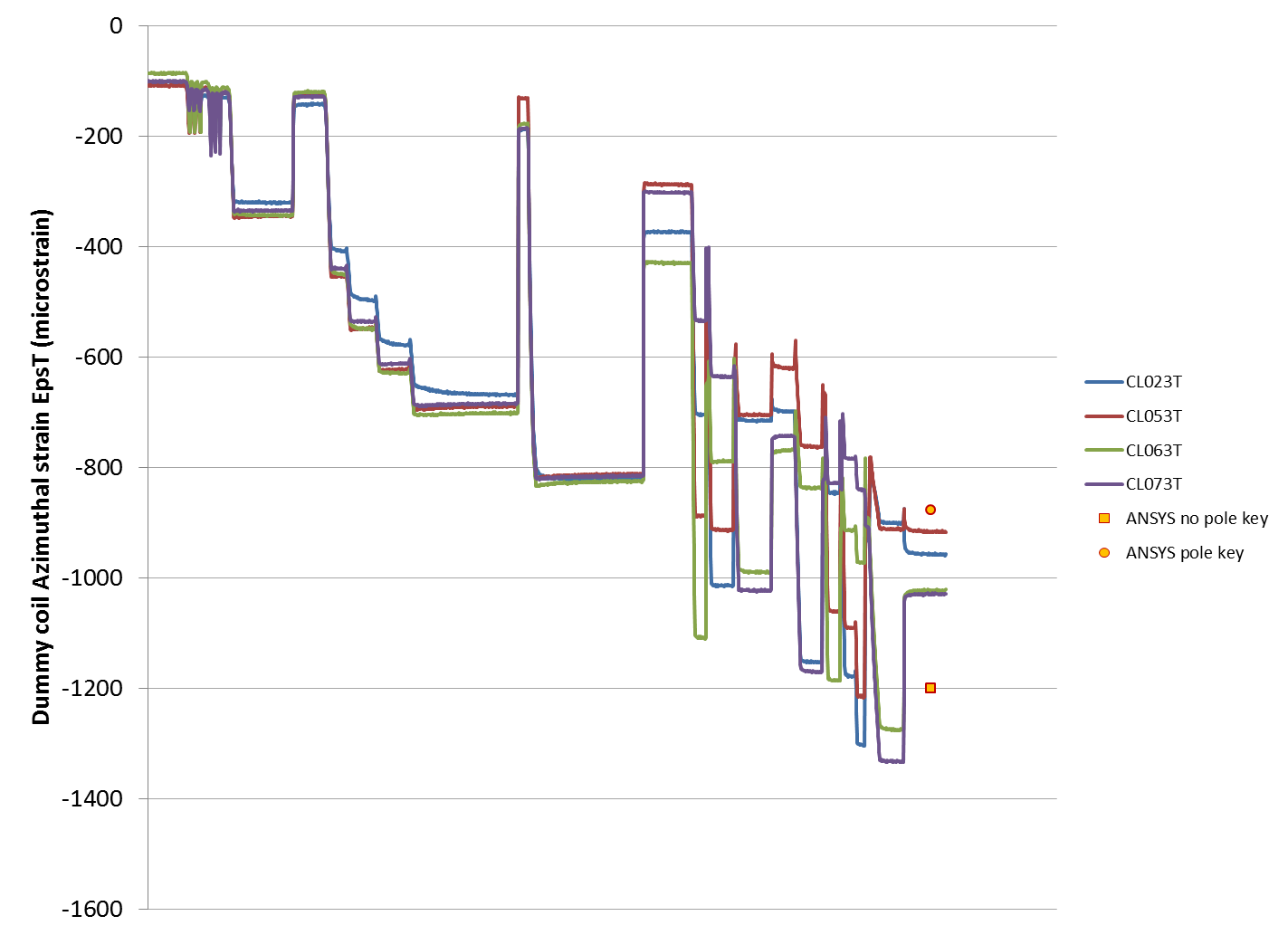 05/12/2015
H. Felice
37
MQXF Loading Transfer functionLBNL data per coil
Station 1
Station 2
Station 3
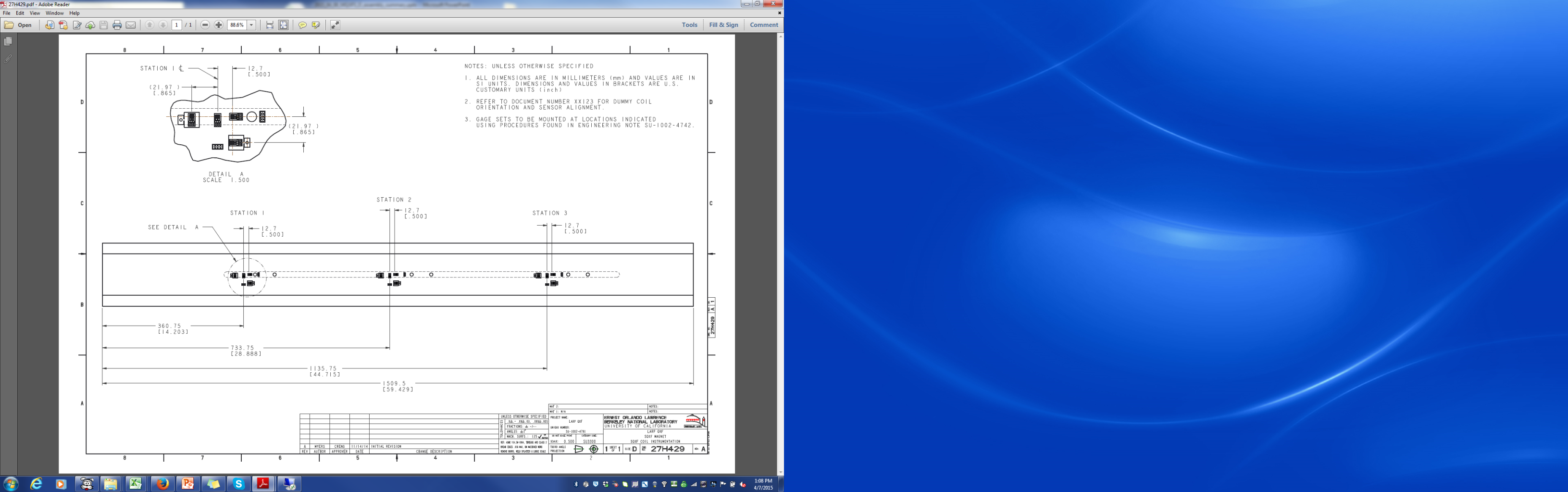 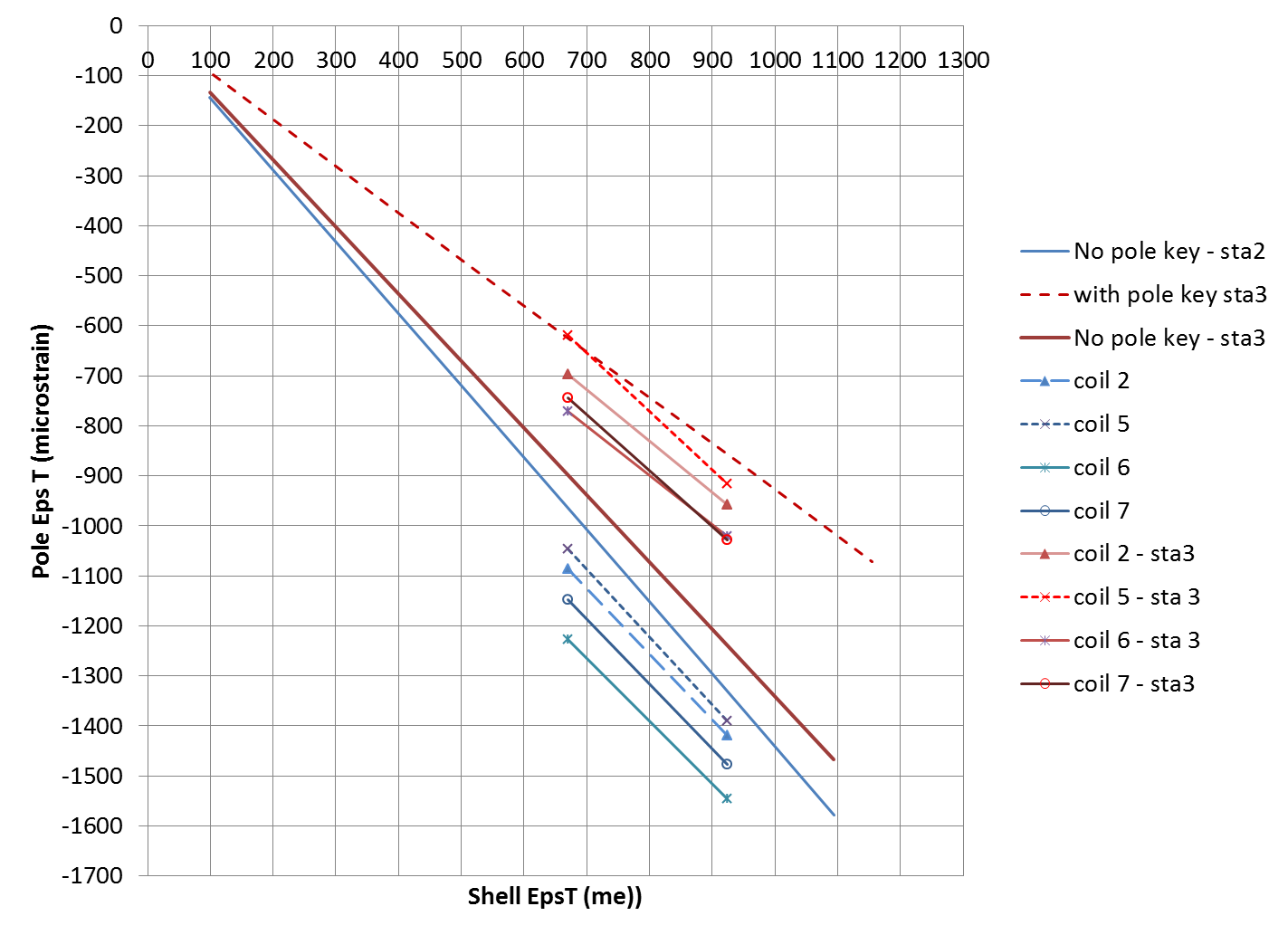 05/12/2015
H. Felice
38
Coil station 1 azimuthal strain
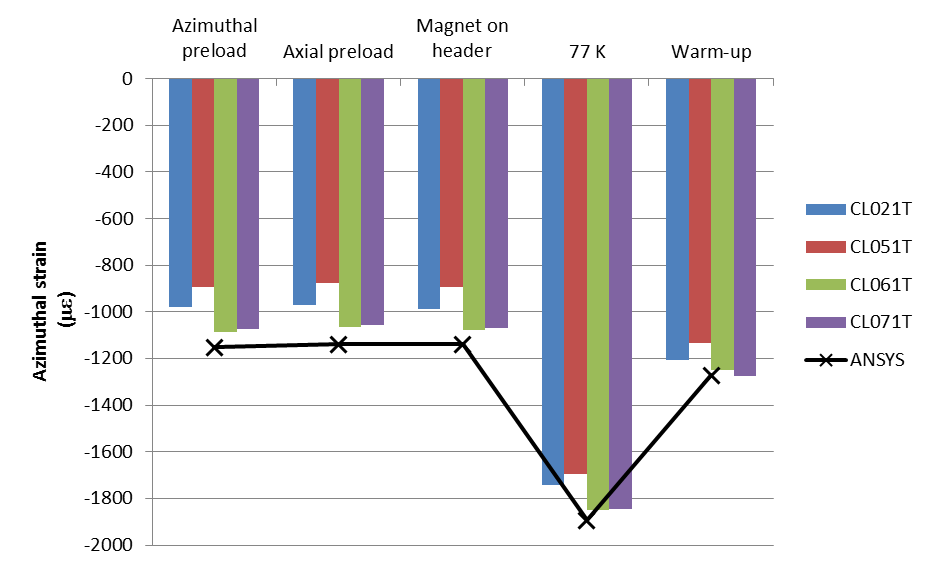 Shell ez (LBNL data)
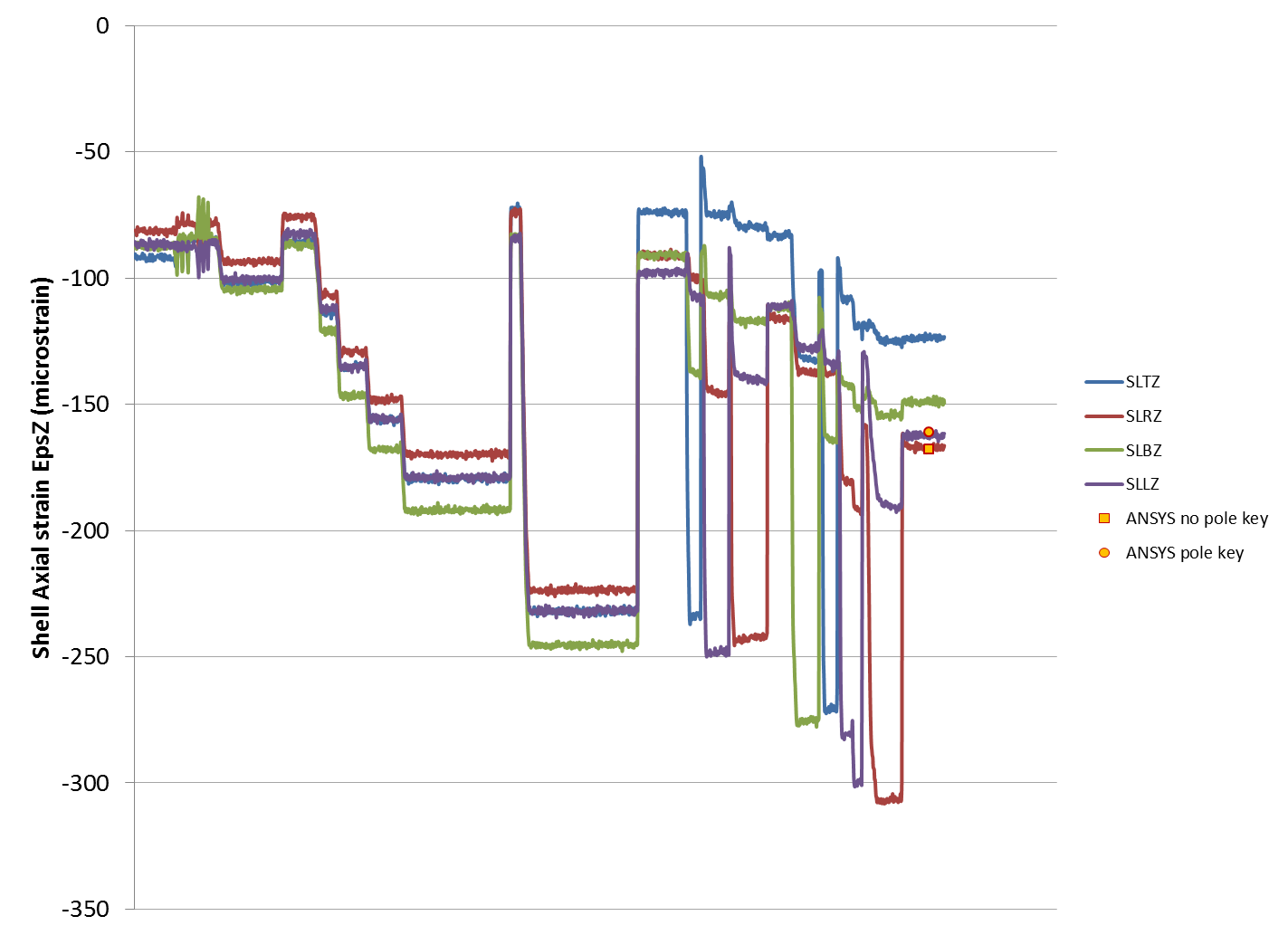 05/12/2015
H. Felice
40